Drought  Outlook  Support Briefing August 2021
Climate Prediction Center/NCEP/NOAA
http://www.cpc.ncep.noaa.gov/products/Drought
Drought Monitor
Monitoring is important because, unlike US T/P fcsts,  for drought forecasts, we have to know where we are, before we can tell where we are going!! Drought forecasts are  tendency forecasts.
July
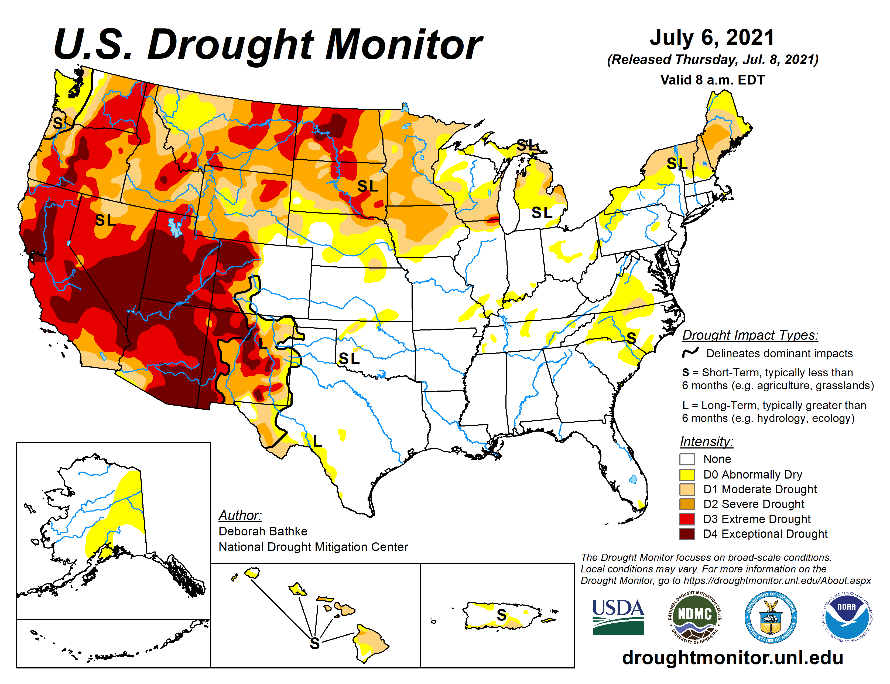 June
Due to better SW monsoon rainfall this year, improvement in short term drought conditions is happening around the four corners states area and vicinity and is also forecast. But Long term drought worries prevail! Hard to distinguish/show in USDM!

Over the last 4-5 months, drought area has overall generally remained about the same, but severity has lessened somewhat in the US west.  The worse drought conditions are in the border areas of southwest states  CA, NV, UT, western CO, and NM. These west regions are part of the  long term drought.

The somewhat improved conditions in the SW is compensated by the slightly worsened conditions in the Northern Great plains area, thus still keeping  about 50 %  of the to continue to experience category D1 or worse drought condition (next side!). Dry/Drought conditions over the eastern US slightly improved.
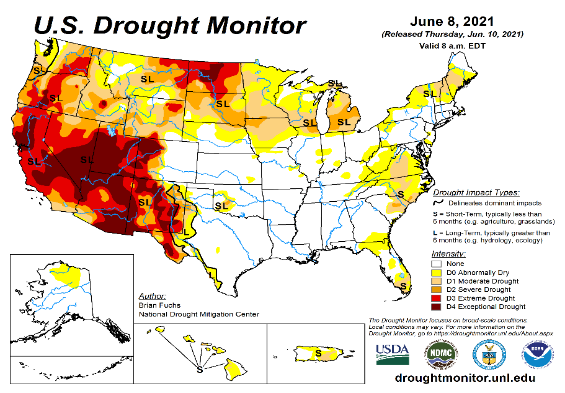 May
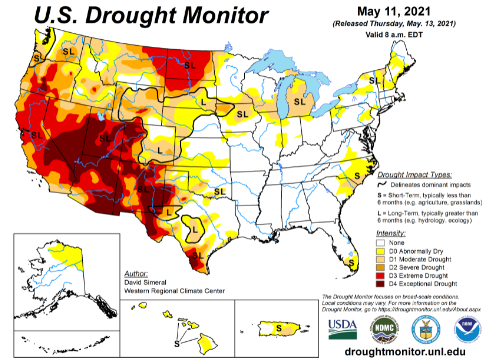 August
(Recent/Latest)
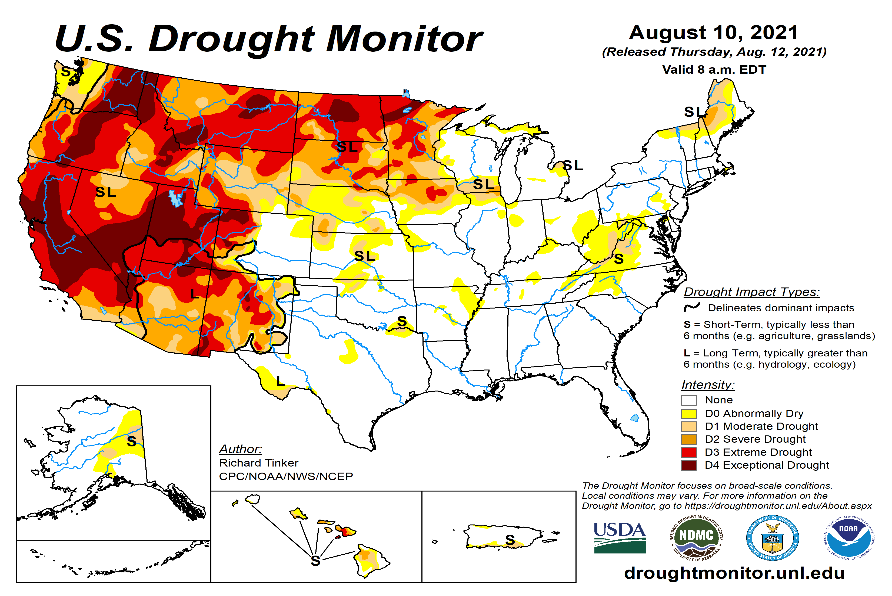 April
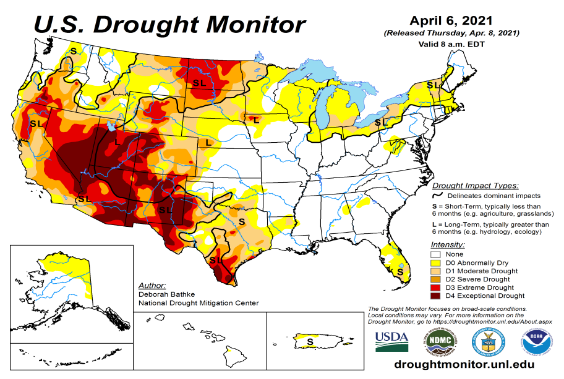 2
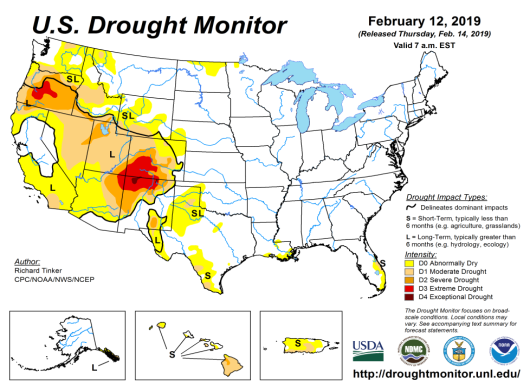 February
(Previous) Seasonal/Monthly Drought outlooks
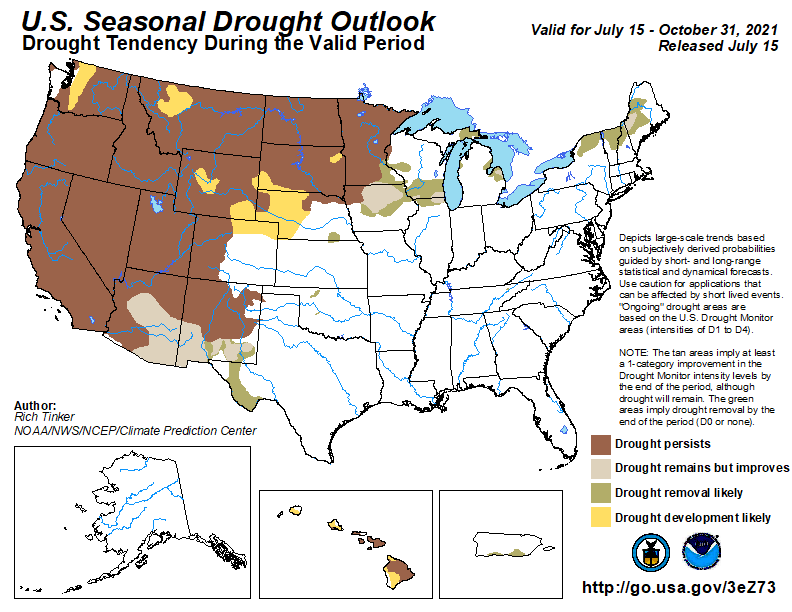 New Seasonal+ Drought Outlook to be released in 2 days!

New Monthly Drought Outlook to be released end of this month)
Seasonal Outlook 
(Mid July 2021- Oct 2021) 
issued  07/15/21
Monthly outlook
(for August 2021) 
issued 07/31/21
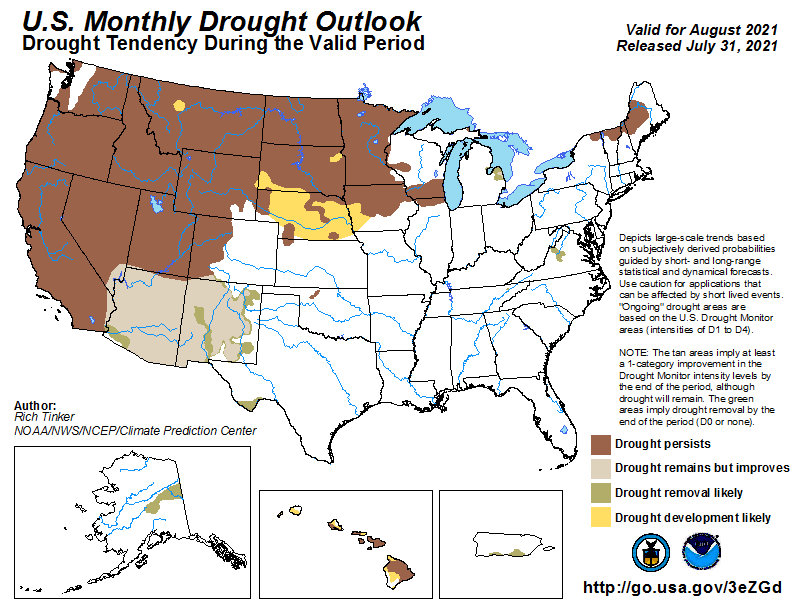 Similar looking Monthly and seasonal outlooks.! 

Improvements forecast (short term!) in parts of southwest, due to better monsoon rains around AZ/NM & vicinity!! 

Also  compare  West vs East.
3
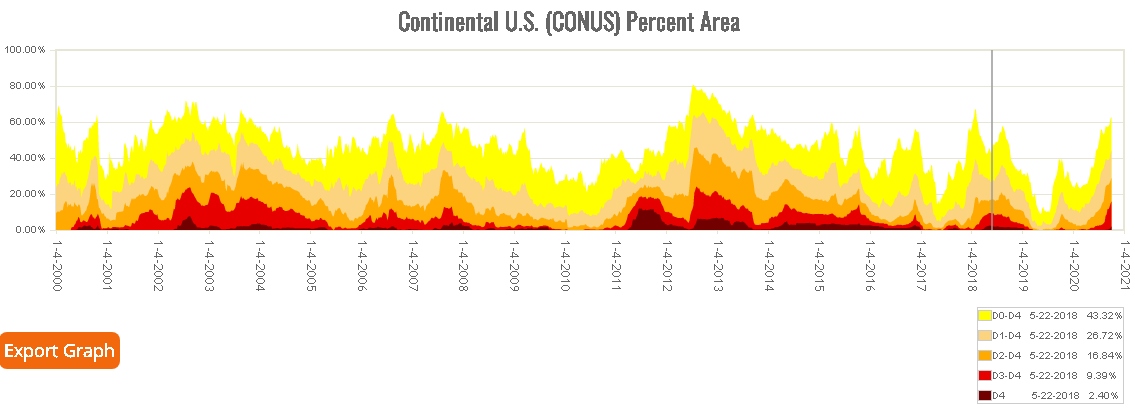 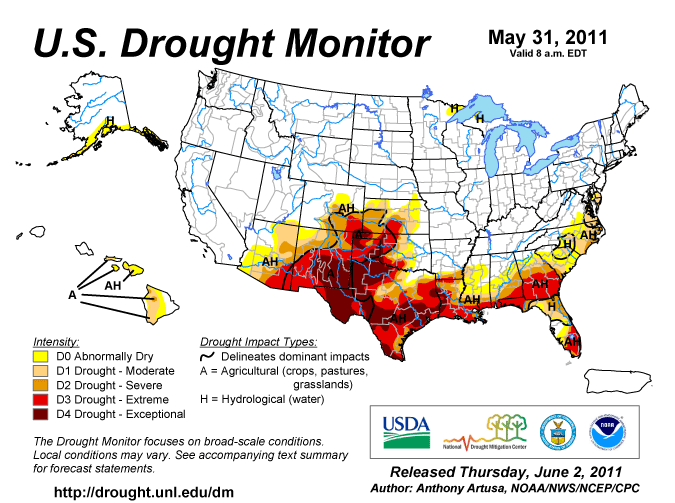 Famous 2011 TX drought
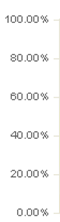 Just as no two ENSO events are the same, 
no two drought events are he same!
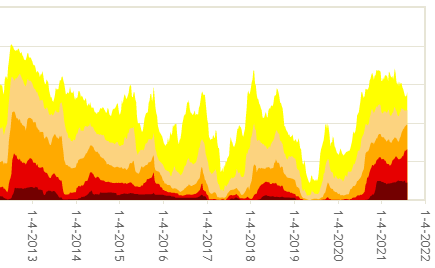 The recent drought has somewhat stagnated ?
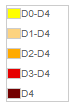 50%
Now!
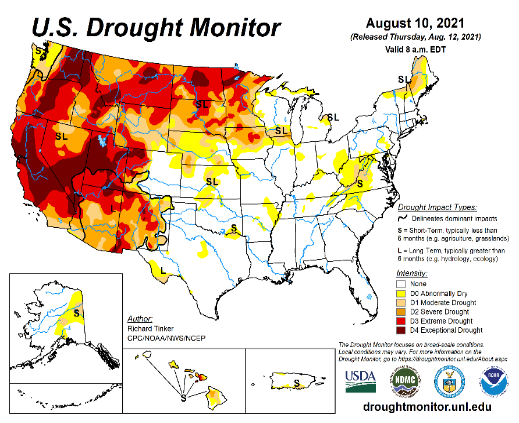 Most area continuously under severe D4 drought for a long time since 2000?
4
Precipitation ANOM during last 7, 14, 30, & 60 days.
This and next few slides show Precip deficit (excess).
Droughts, for the MOST part, begin and end with precip!! Lately, Temps are becoming (secondarily) important as well.
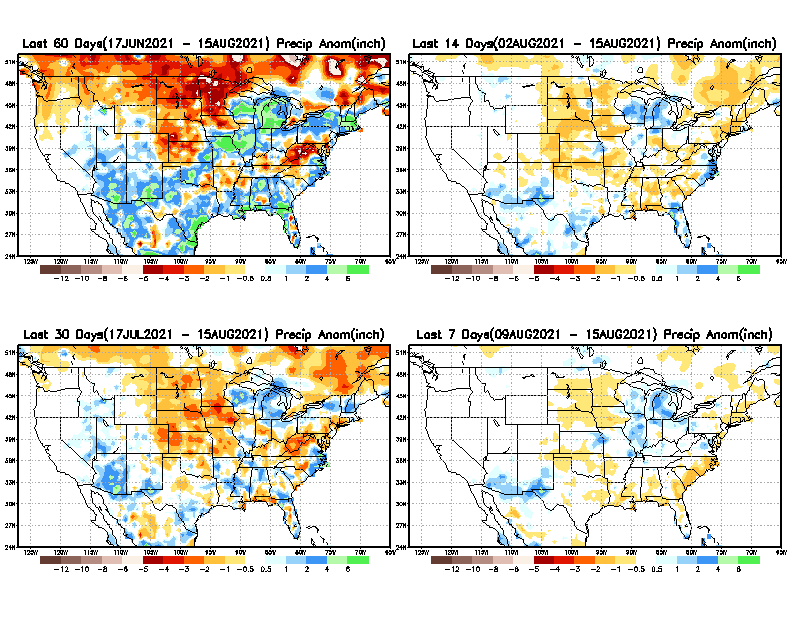 60 Days
14 Days
30 Days
7 Days
These maps in this and following slides, including          a) Total, 
b) Anom and 
c) Percent of Normal precip.  in these and other longer time ranges are now (routinely) daily updated at:
5
From: Recent Accumulated Precipitation https://www.cpc.ncep.noaa.gov/products/Drought/briefing_prcp.shtml
Precipitation Percent (of normal) during last 7, 14, 30, & 60 days -  Only Deficit Areas <=90% shown !
60 Days
14 Days
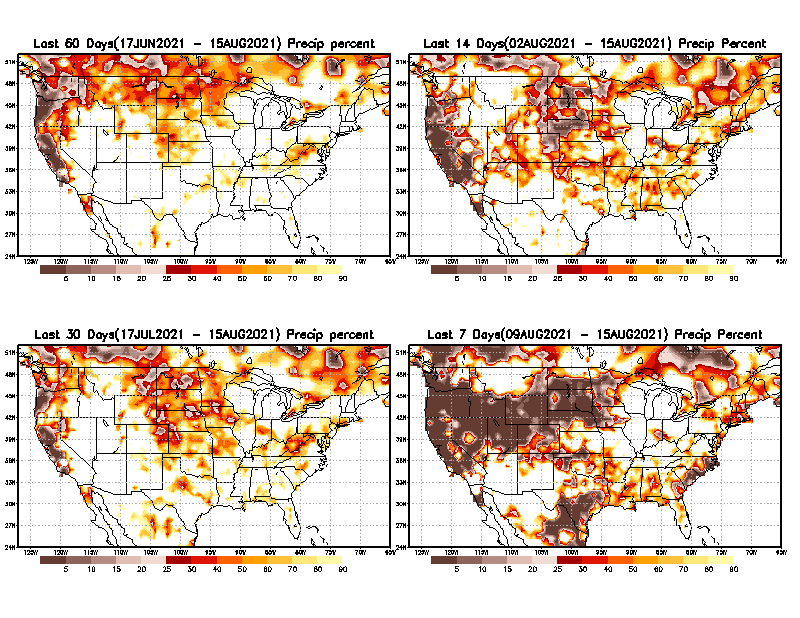 This plot shows only the rainfall deficient regions <= 90% of normal.  
--  This shows more clearly  possible/likely  drought developing region in the future unless there is above normal rainfall in these regions in the future, to offset these shortfalls.
30 days
7 Days


From: Recent Accumulated Precipitation https://www.cpc.ncep.noaa.gov/products/Drought/briefing_prcp.shtml
6
Total precipitation ANOM during last 3, 4, 5, and 6 months.
6 M
4 M
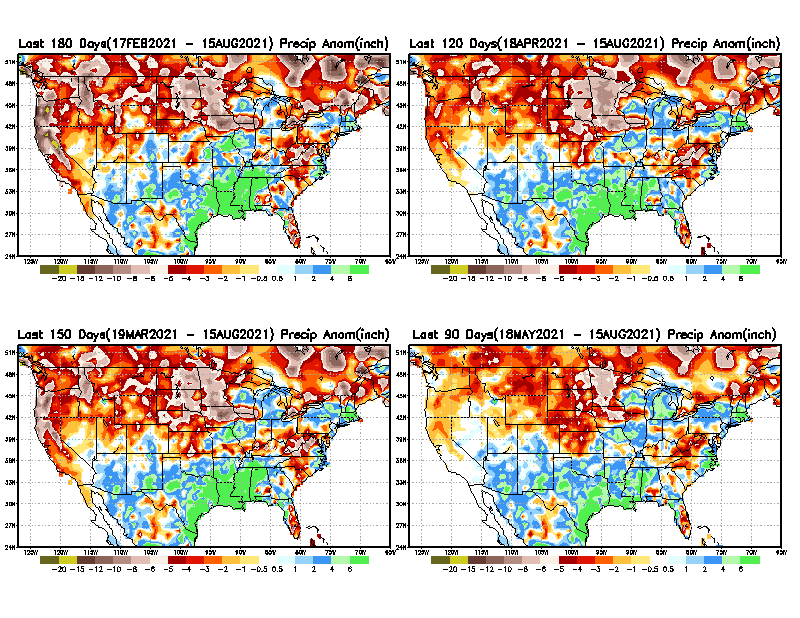 While the Precipitation anomalies deficit  may seem large in some regions (compared to others), it is the % of normal precip (next slide) that matters more!!
5 M
3 M
May look bad here, but in % map (next!)
From: Recent Accumulated Precipitation https://www.cpc.ncep.noaa.gov/products/Drought/briefing_prcp.shtml
7
Total precipitation Percent (of normal) during last 3, 4, 5, and 6  months Only Deficit Areas <=90% shown!!
4 M
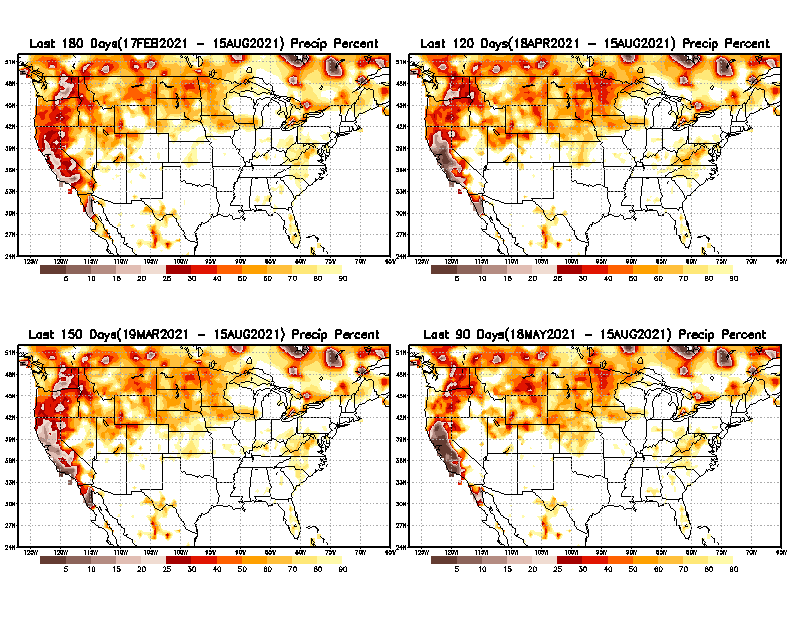 6 M
In these interim time scale 3-6 months, we need to pay attention to regions, which are dark-brown, red & dark red (<50%).
Not so bad!
in %
While accrued  precipitation deficits are real & objective, 
droughts are subjective declarations!!
3M
5 M
East  vs  West!
Broad vs Narrow 
rainfall season.
In general, West suffers more from frequent and lasting droughts.
With these various rainfall deficits in diff. time ranges, where and how exactly does one declare drought? Other factors (T/SM/E, etc..) do matter, but is cumulative precip. Are deficits/percent_of_normal  ultimately more important?
8
Total precipitation Percent during last 9 months, 1 yr, 1.5yrs, & 2 yrs. .–Only Deficit Areas shown!! <=90%
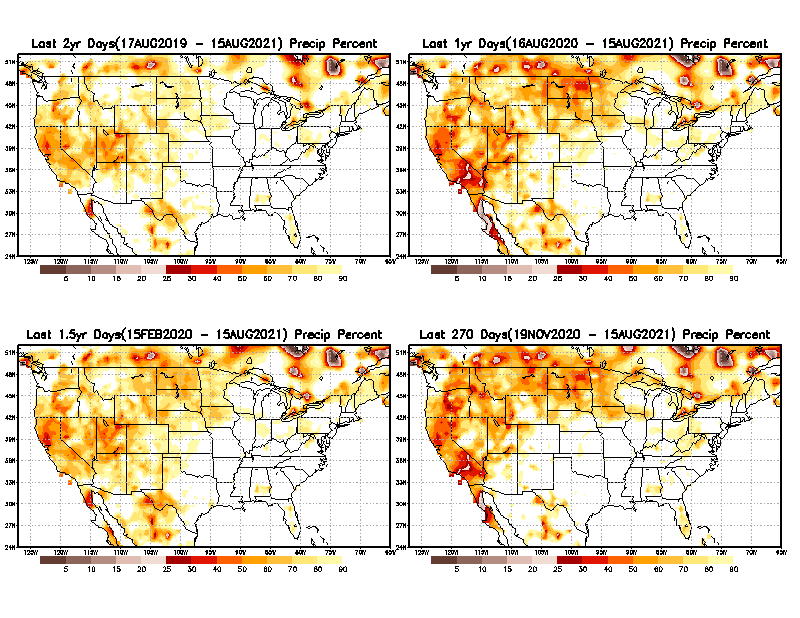 2 Y
1 Y
Tinderbox areas, where some form of longer term rainfall
deficiencies already, exist !!

-Almost all are in the southwest!, all part of the long term drought

-This & Next slide!!
1.5 Y
9 M
9
From: Recent Accumulated Precipitation https://www.cpc.ncep.noaa.gov/products/Drought/briefing_prcp.shtml
Total precipitation Percent (of normal) during last 2, 3, 4, & 5 yrs. .–Only Deficit Areas <=90% shown !!
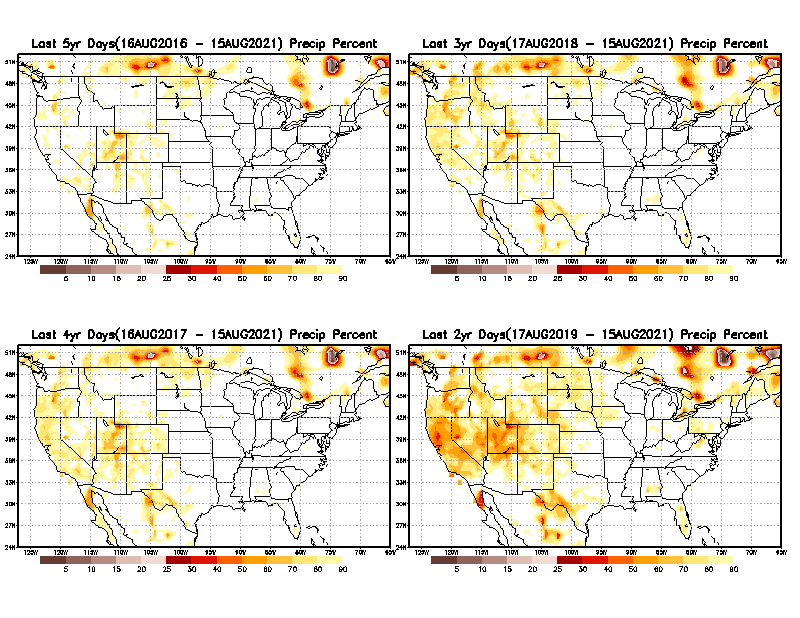 3 Y
5 Y
In these long time ranges (2-5 yrs), there is a general dearth/lack of precipitation in the southwest US. – where the current severe drought ravages!!. 

If the La Nina returns later in the year, things will get even worse!!
4 Y
2 Y
Ongoing multiyear drought in the SouthWest!!  Getting Worse. 
Last few years, each year is a new record for the Fire Season!!
10
From: Recent Accumulated Precipitation https://www.cpc.ncep.noaa.gov/products/Drought/briefing_prcp.shtml
Rainy (3-month)Season across the US
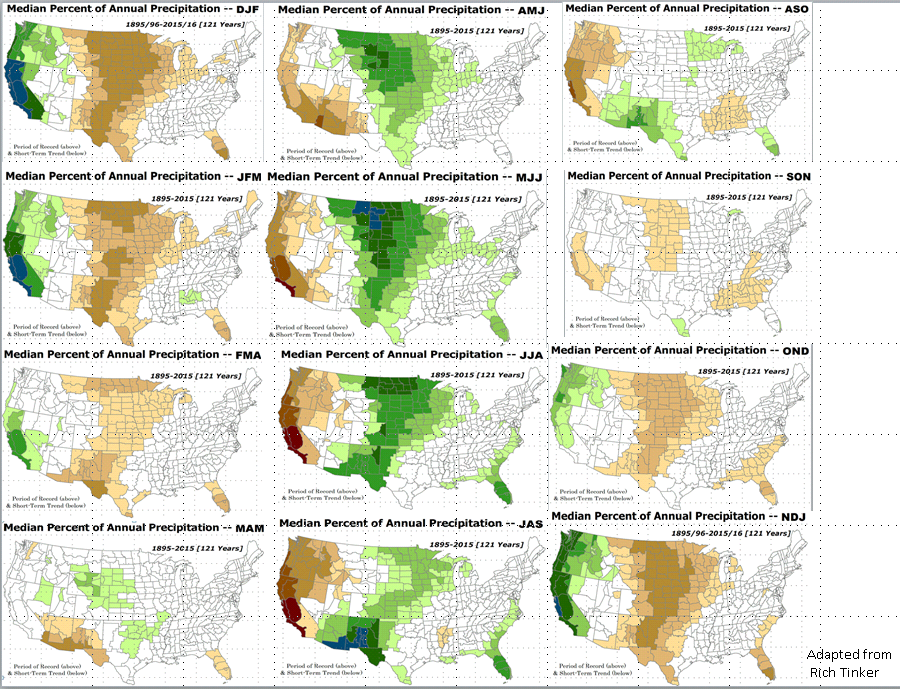 SON - Least rainfall season of the year for the US? – No Green??
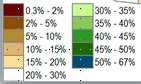 East  vs  West!

More darker colors in west/central => narrow rainy season (months)

Overall, more white space in the east => distributed rainfall season (except ~FL).
11
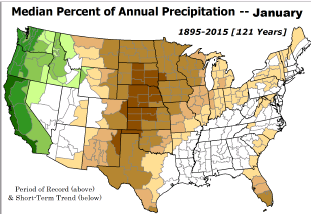 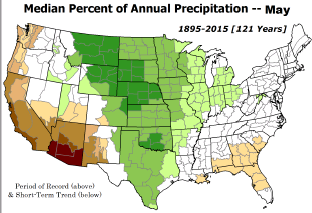 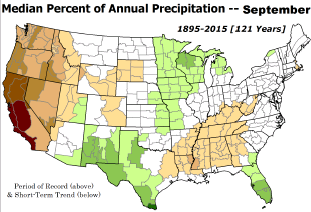 SON season, difficult season for drought forecast? Also transition-ing ENSO?
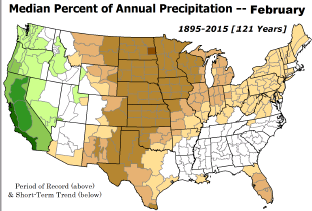 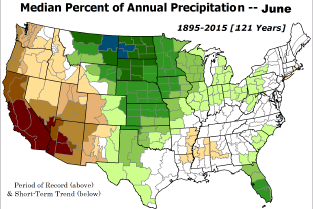 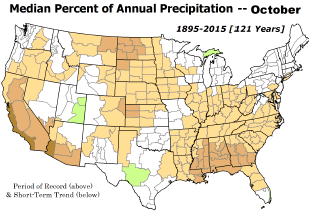 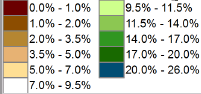 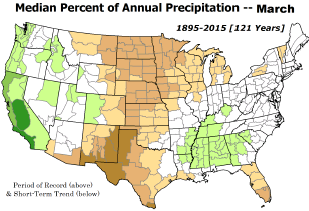 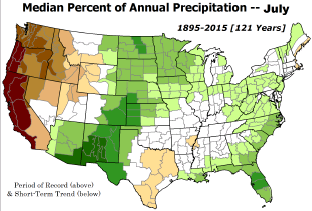 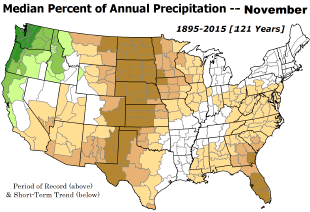 *********
EAST vs
CTR/WEST 
Drought Behavior  is loosely tied to rainfall climo!! And the limited rainy season in the west
 *********
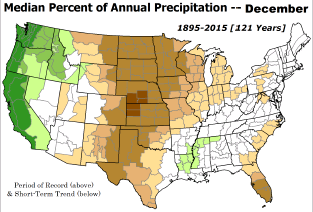 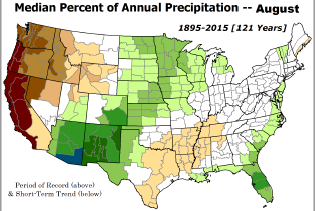 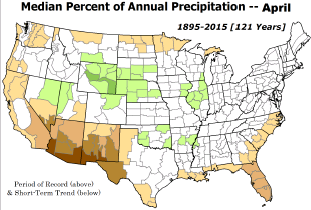 12
Adapted from Rich Tinker.
La Nina Precip/Temperature   COMPOSITES & Trend map
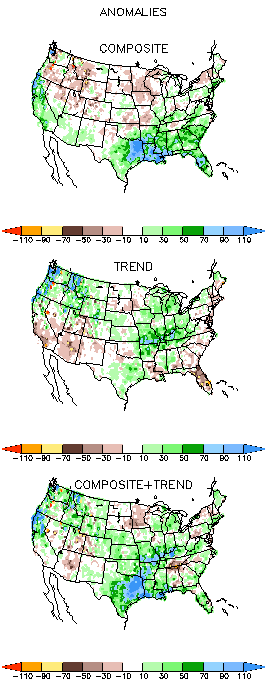 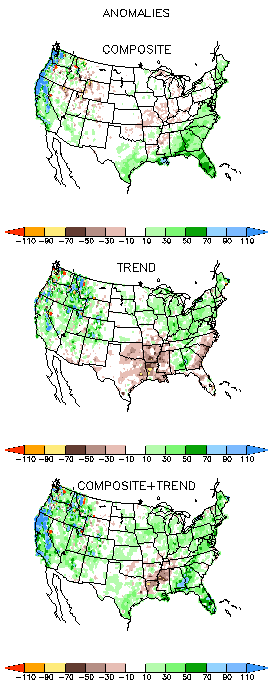 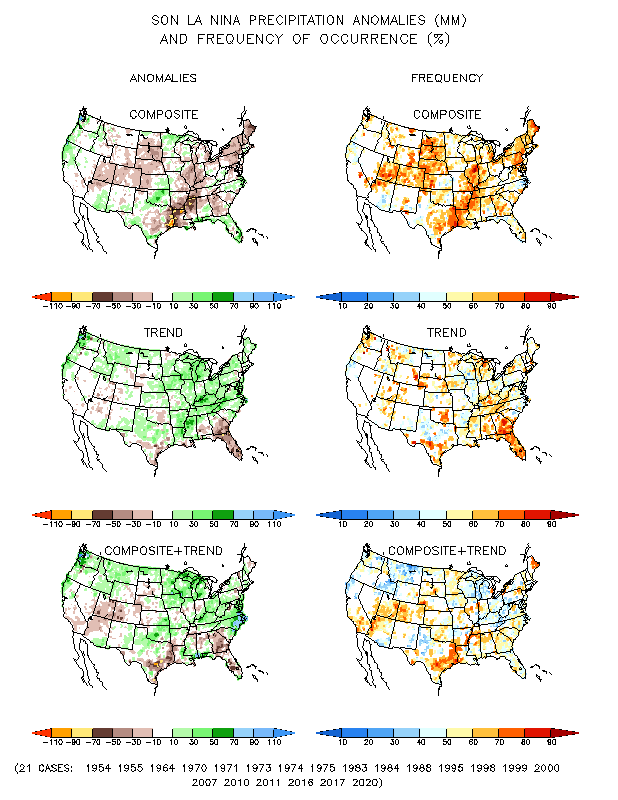 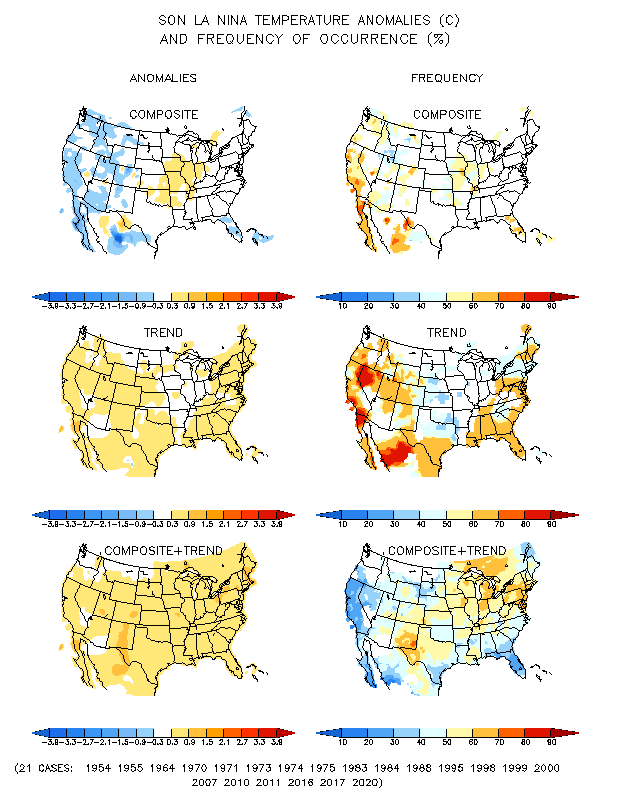 SON
P
T
With expected ENSO-neutral conditions,  this row is relevant!!
13
The Standardized Precipitation Index SPI(based on Observed P)
----- Last Month
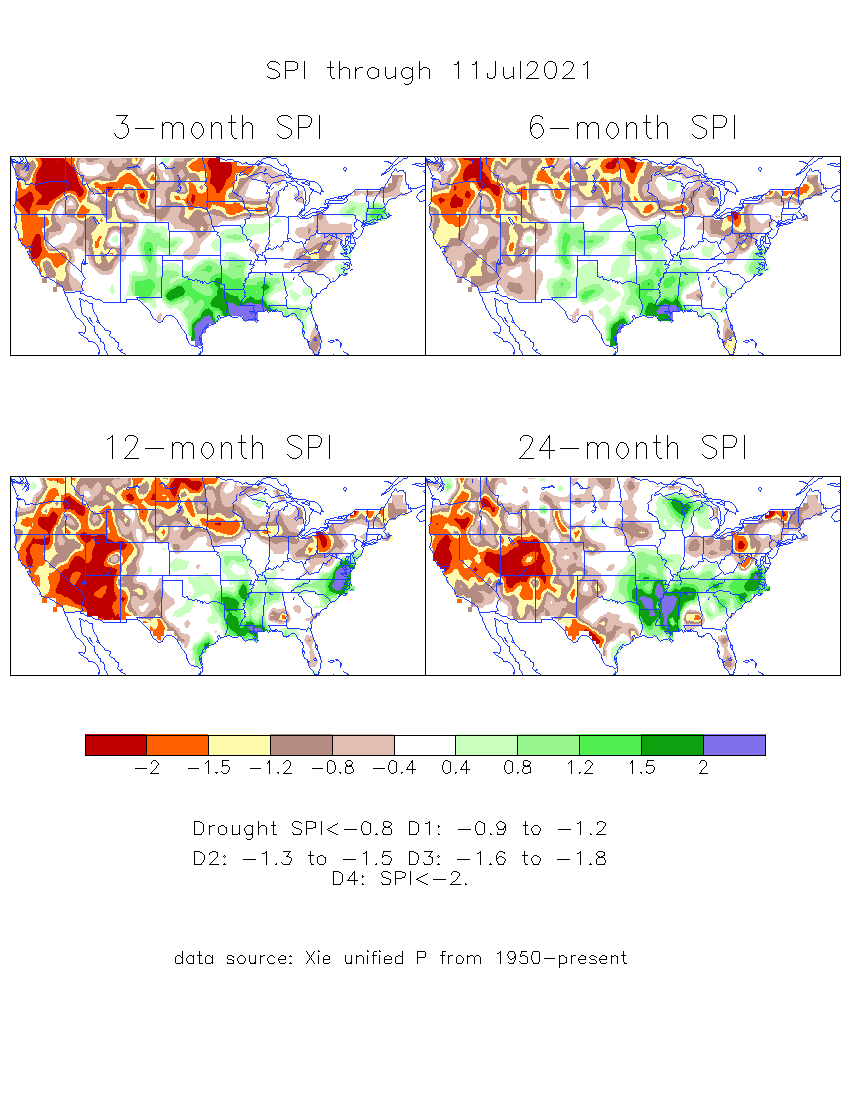 Very interesting graphic & details for the drought across the US based on the more generalized precip deficit/excess, the Standardized Precipitation Index (SPI). 

The dark brown and red colors, indicating standardized precipitation deficits, in the various time periods, approximately correspond to the appropriate short/long term drought monitor regions and their intensities
14
The Standardized Precipitation Index SPI(based on Observed P)
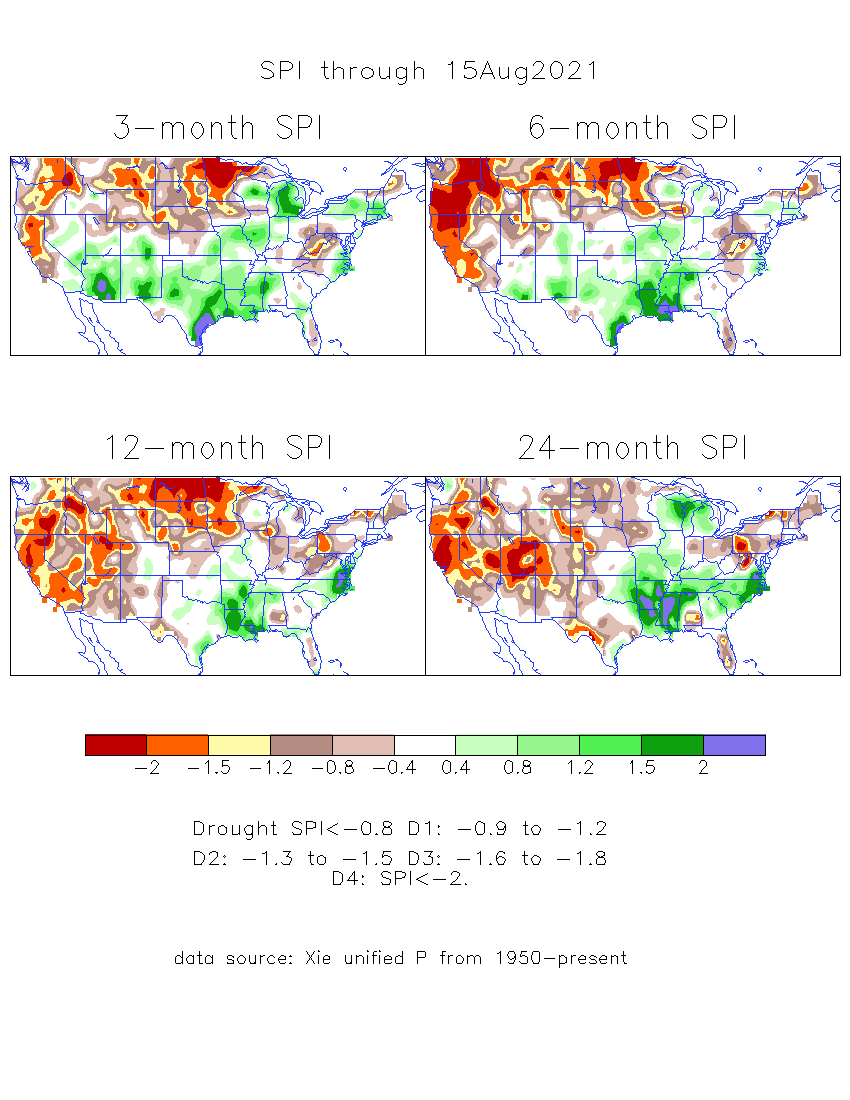 ----- NOW
Very interesting graphic & details for the drought across the US based on the more generalized precip deficit/excess, the Standardized Precipitation Index (SPI). 

The dark brown and red colors, indicating standardized precipitation deficits, in the various time periods, approximately correspond to the appropriate short/long term drought monitor regions and their intensities
Short
The short term drought has somewhat shifted/extended from southwest to northwest and the northern Plains.  But the long term drought in the southwest remains.
----- NOW
Long
How does one negotiate and reconcile declaring short term vs long term drought when precip. deficiencies patterns  differ on many different time scales locally!!  

What is the cutoff delineating time between short VS long term drought!!
15
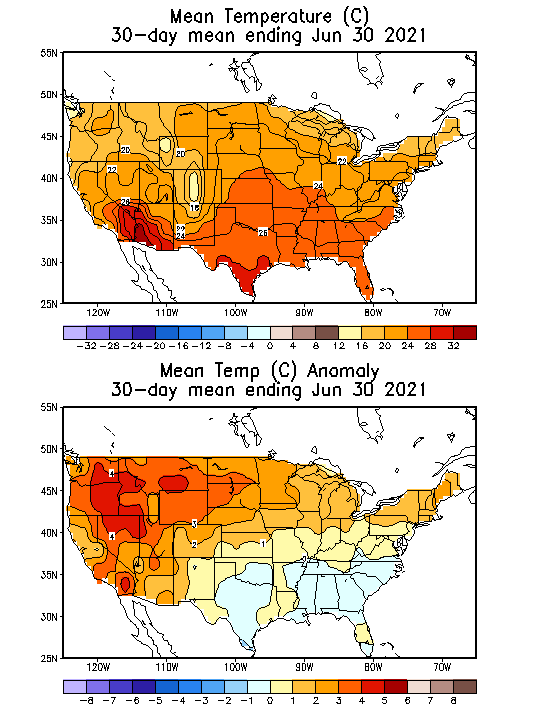 Recent US Temperatures
(Slide shown last month)
Such swings in winter Temperatures 
Even in the midst of La Nina!!
From  Mar->Apr –> May -> Jun
So far this month !!
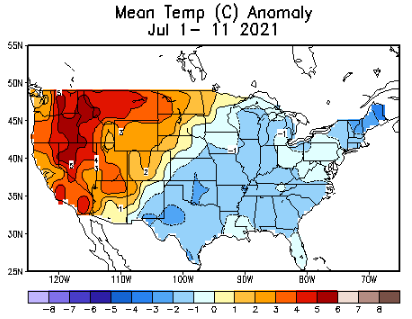 Remember, the TX freeze!!
16
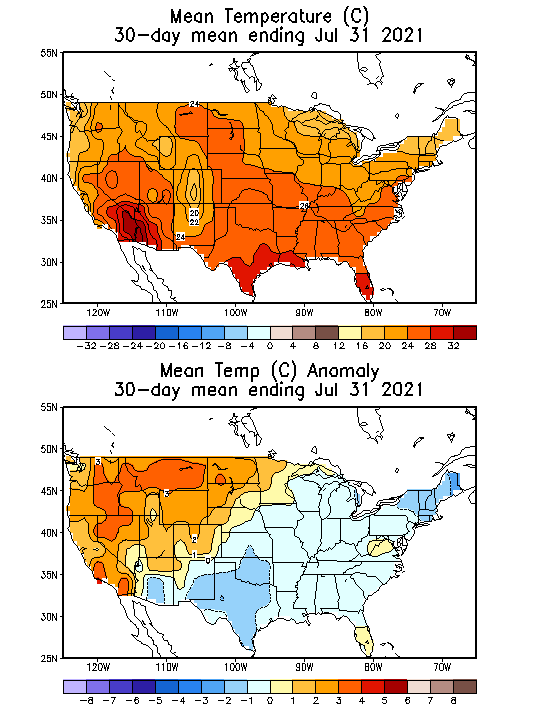 (NOW)
Recent US Temperatures
Such swings in winter Temperatures 
Even in the midst of La Nina!!
From  Mar->Apr –> May -> Jun
So far this month !!
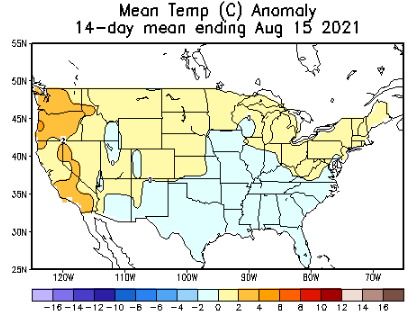 Remember, the TX freeze!!
17
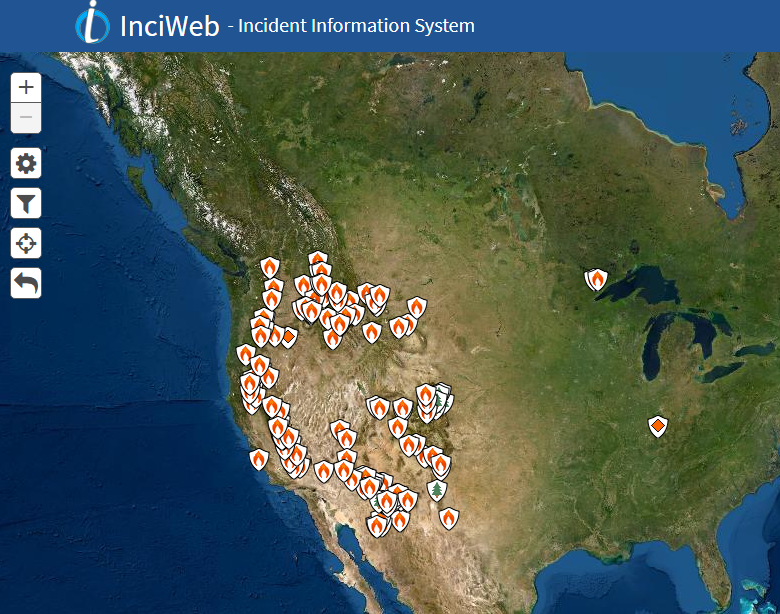 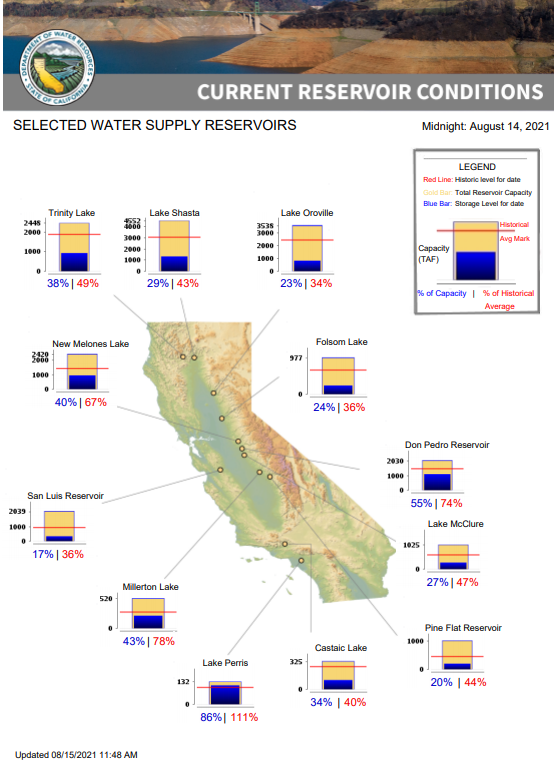 THIS MONTH
https://fsapps.nwcg.gov/
# of Fires NOW in western states, twice as that during last year, at this time!!
???
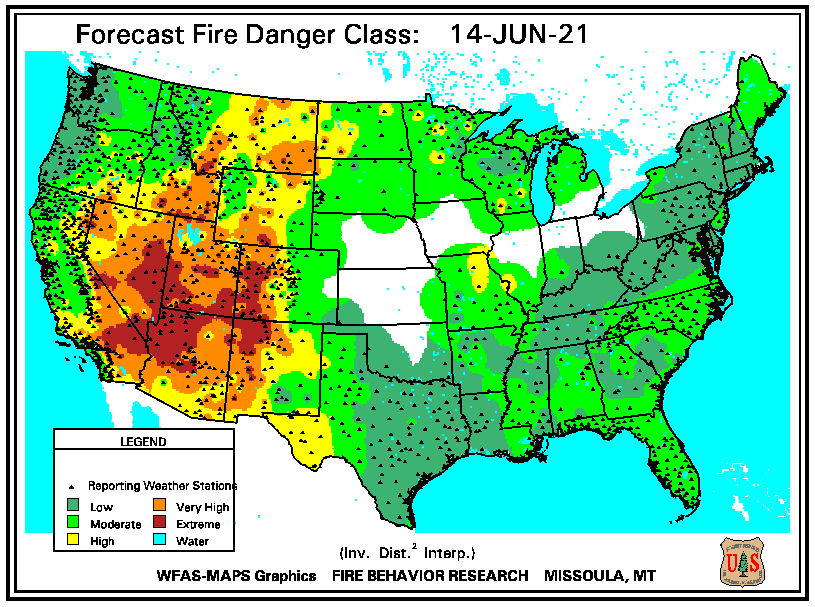 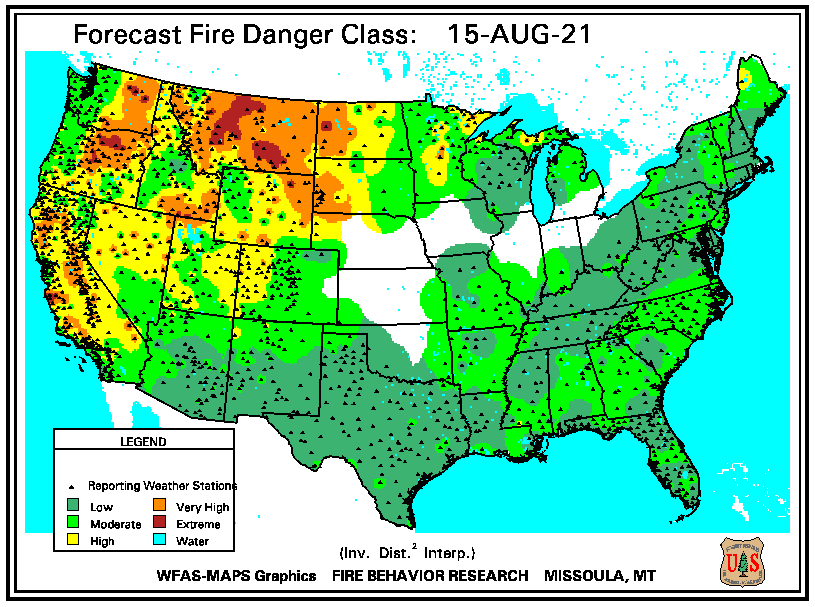 Many CA  reservoirs are already low!!
Improvement to the Fire season (?) around the frour corner states and vicinity due to recent monsoon rains.
If La Nina continues reappears later this year, (which looks more and more likely) it will be a major problem for  water in the western coastal states!
18
Streamflow (USGS)
19
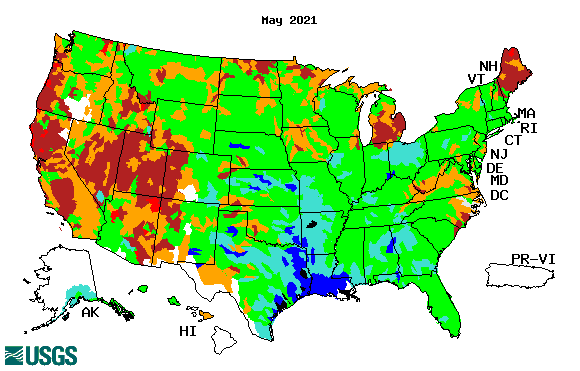 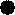 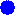 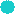 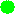 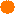 Same data source  USGS:

Look at the monthly maps for Northeast vs weekly maps in the bottom!!
Map shows only  below normal 7-day average streamflow compared to historical streamflow for the day of year.
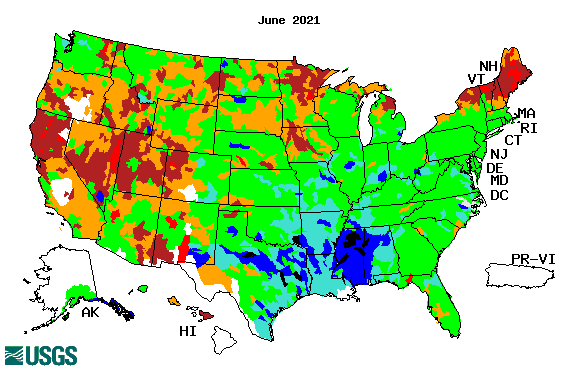 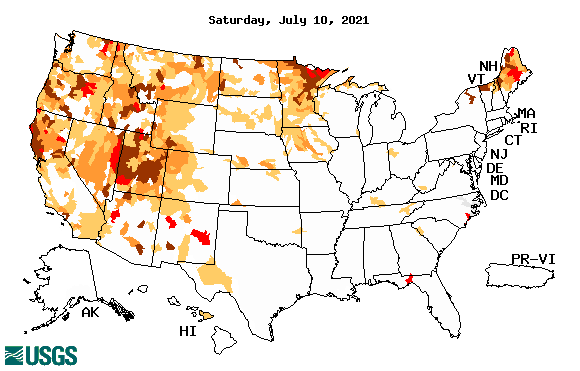 One month ago (left)  & 

Now (below)
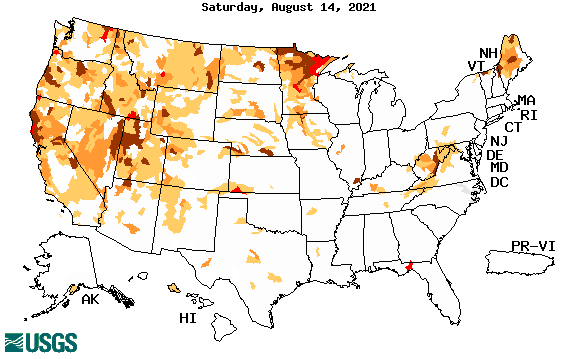 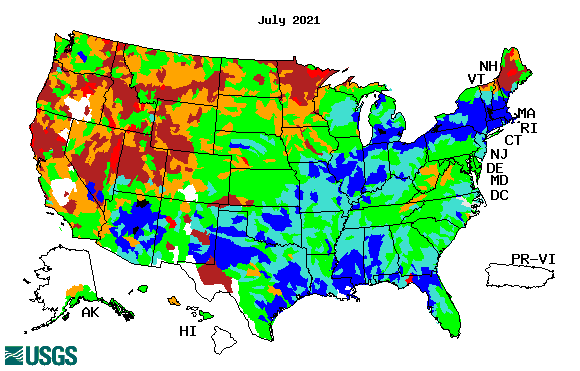 Streamflow is only a partial indicator, as it is highly managed.

Look along the Pacific coastal states.  If sometimes, the various indicators are confusing, go back to % of rainfall deficit maps – to reinforce!!
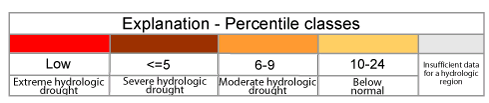 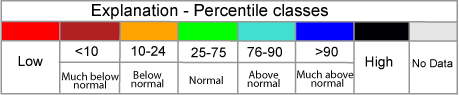 19
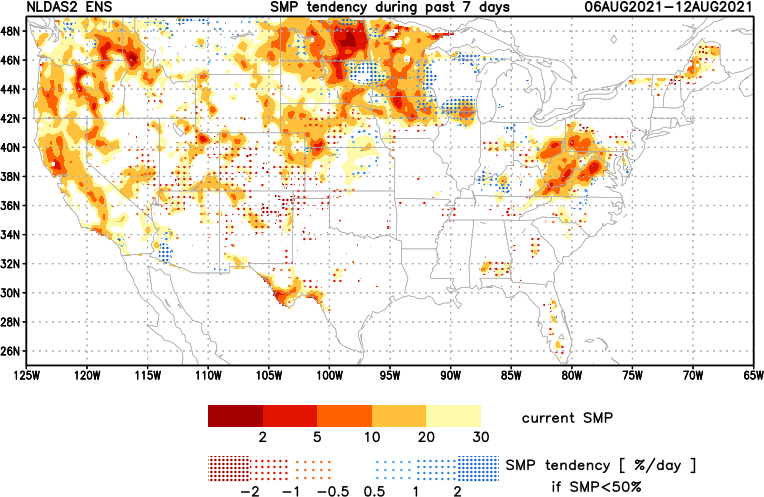 [Now]
NCEP  Ensemble mean NLDAS2 models’ Soil Moisture tendency/trend
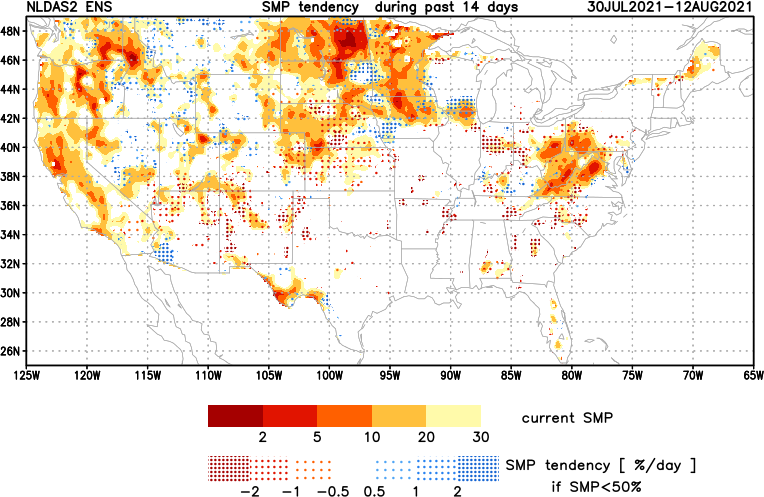 7 days
14 days
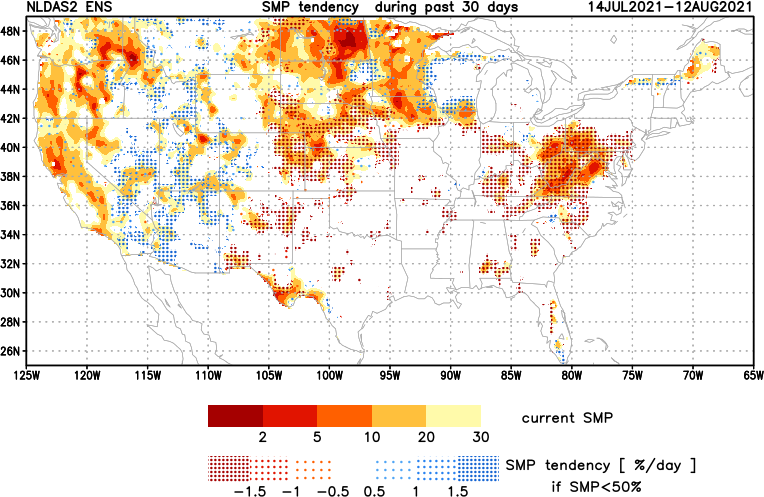 30 days
These NLDAS2 based SM tendency mas are a few days old!! But note the change in the middle part of the country!! Upper Midwest consistently dry!!

The drying in the mid-Atlantic eastern US states  need to keep an eye, but with the approaching Tropical storm FRED, will likely have an impact in the area.  Need to watch here. May not be a concern for the season.
+ve SMP (wetness) tendency due to monsoon rains is a temporary relief here and even further north.
20
21
Latest values of SST indices in the various Nino Regions.
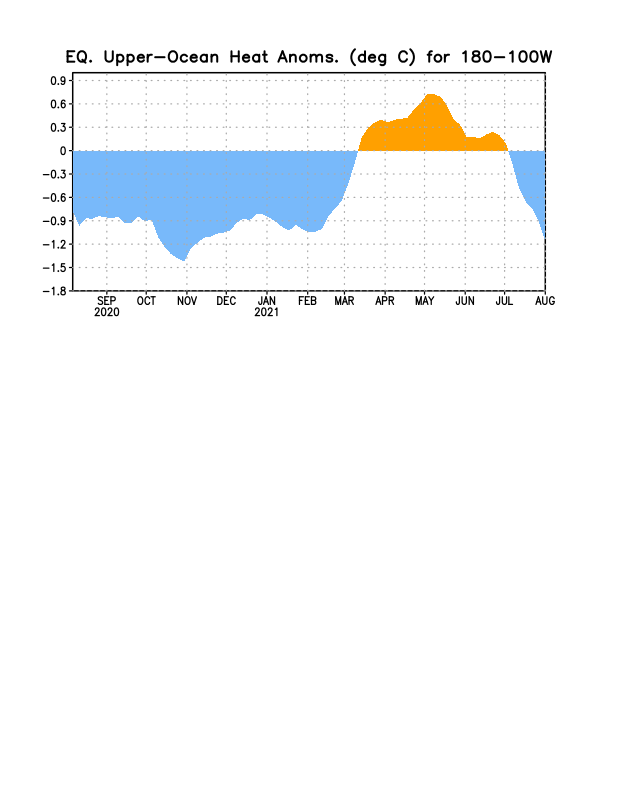 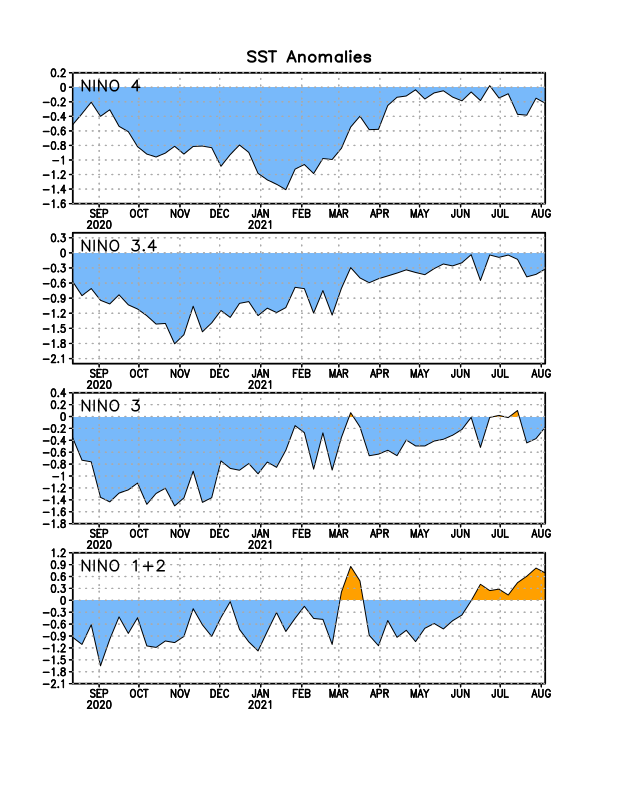 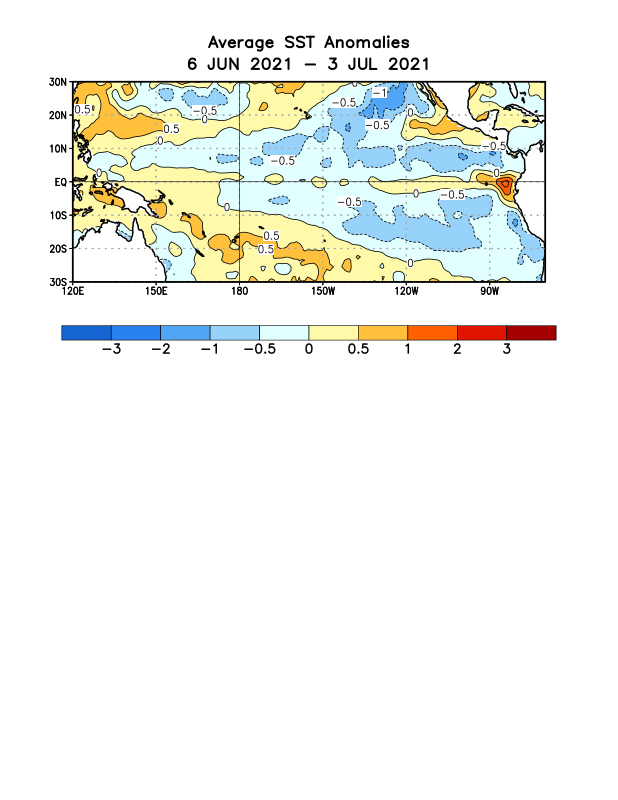 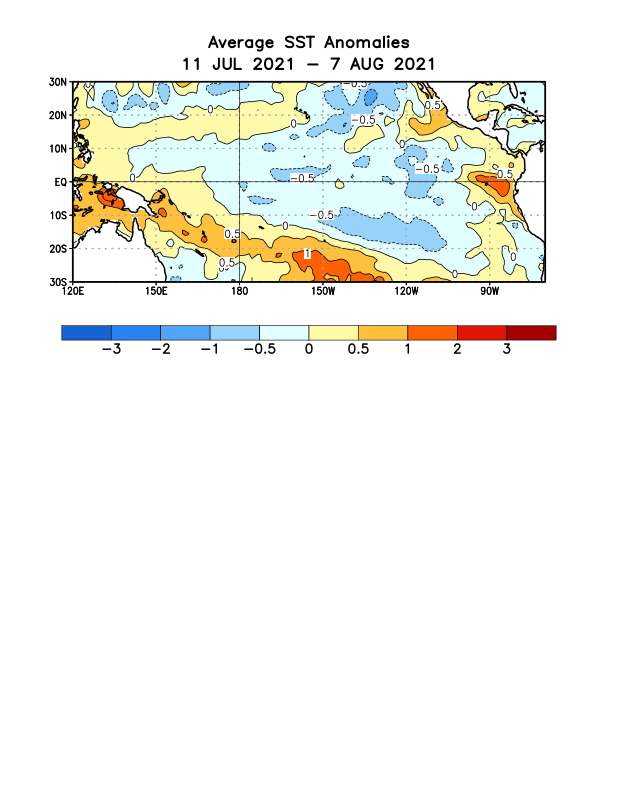 22
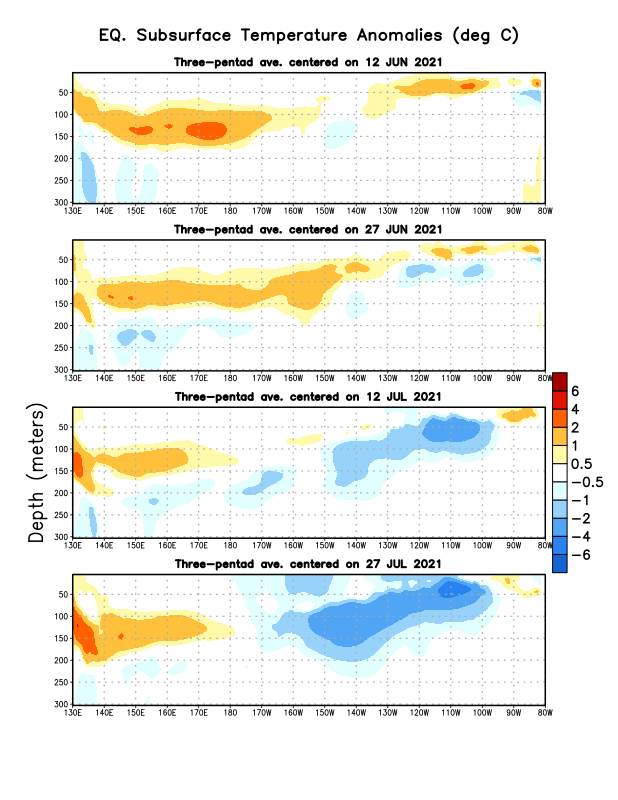 Sub-Surface Temperature Departures in the Equatorial Pacific
Do the current subsurface conditions suggest La Nina development later in the year?
Most recent pentad analysis
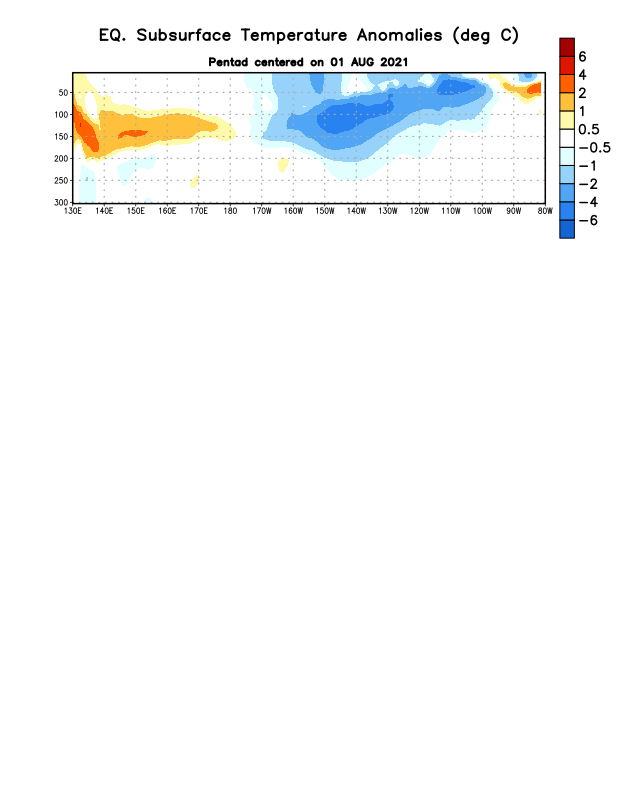 23
ENSO Forecasts
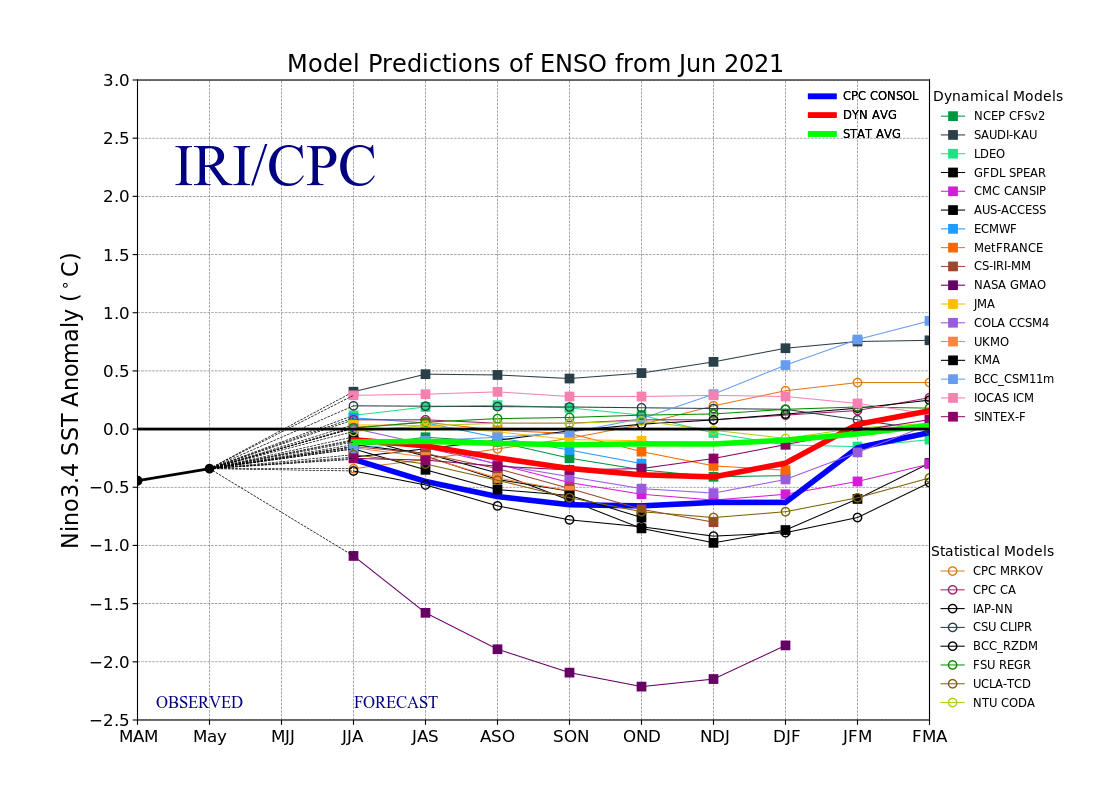 Early- July CPC/IRI forecast
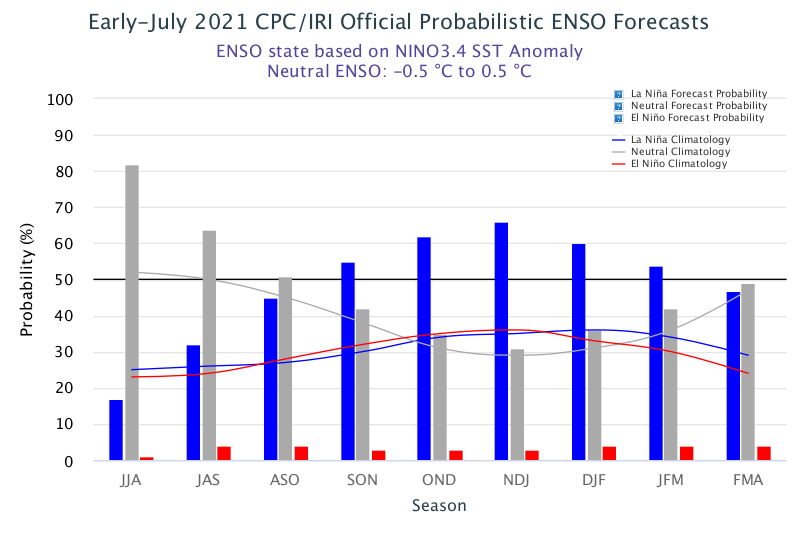 Early- August  CPC/IRI forecast
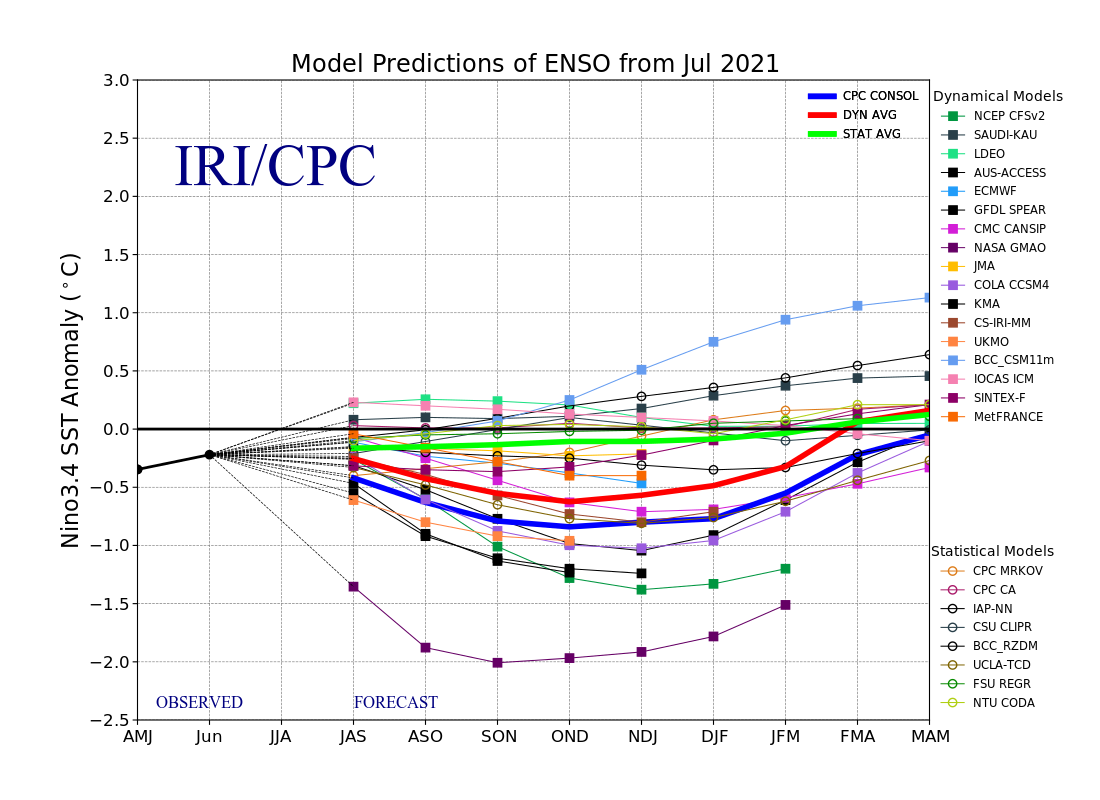 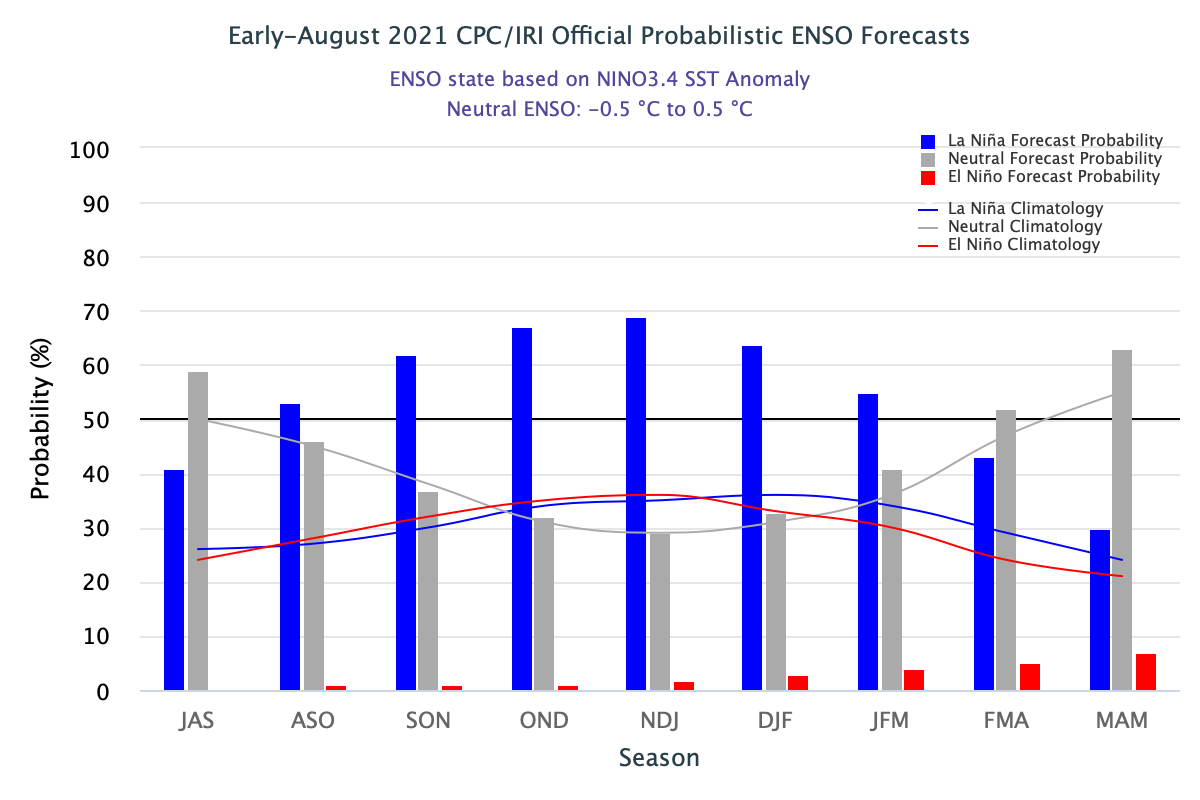 La Nina looks more and more likely, odds are slightly increasing, not good for western US drought!!
24
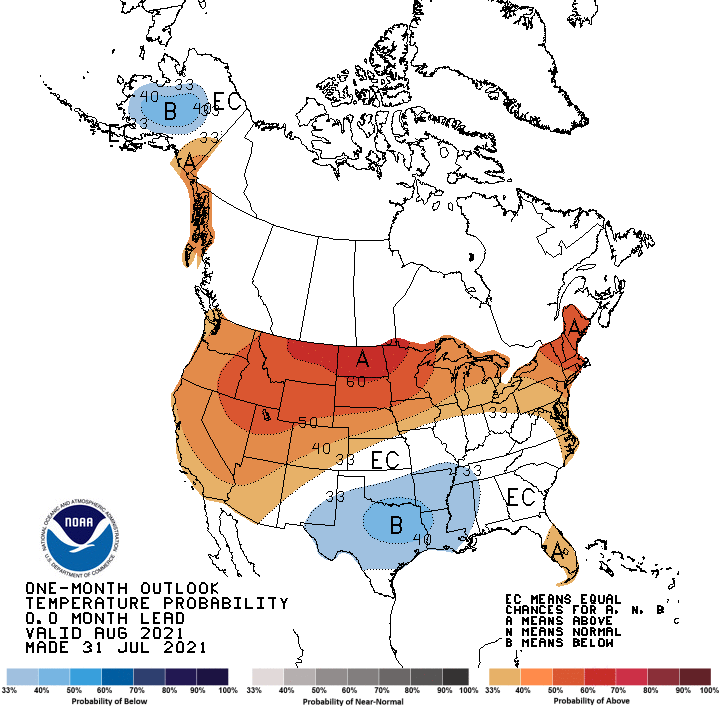 Previous (Last Month) 
CPC’s official 
Temperature OUTLOOK  forMonthly (August)/Seasonal (ASO)
Made 
Jul 31st
Made July 15th
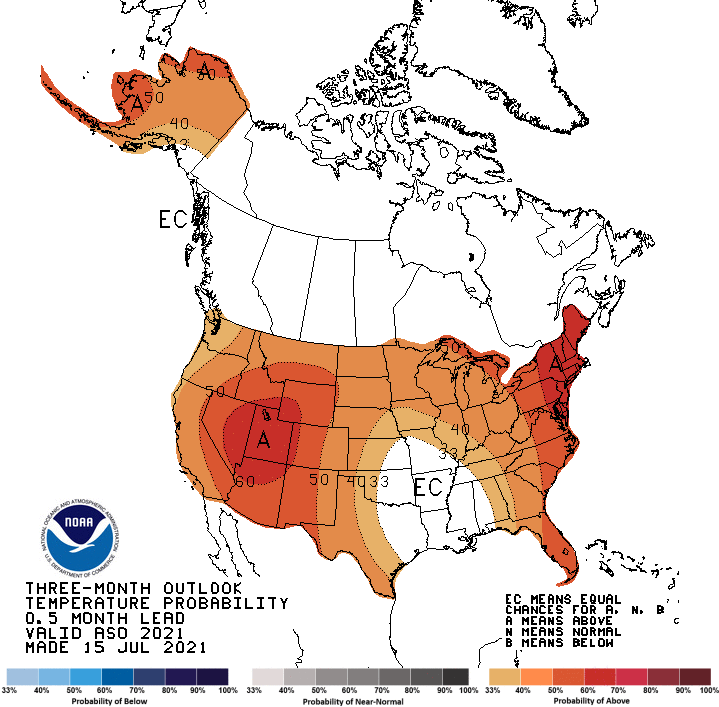 The continued warm temperatures forecast (and observed also) in the US West and North  are not going to help ease the drought there.
Observed so far this month!!  
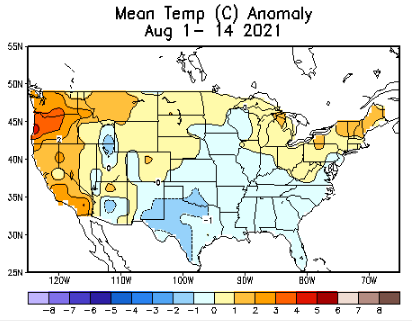 25
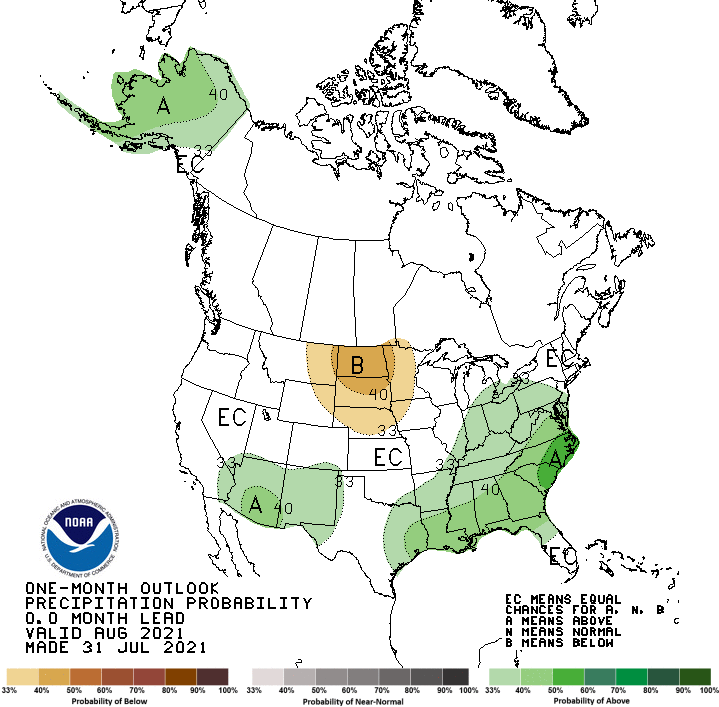 Previous(Last month)  
CPC’s official 
Precipitation OUTLOOK  forMonthly (August)/Seasonal (ASO)
Released  Jul 31th
Released   July 15th
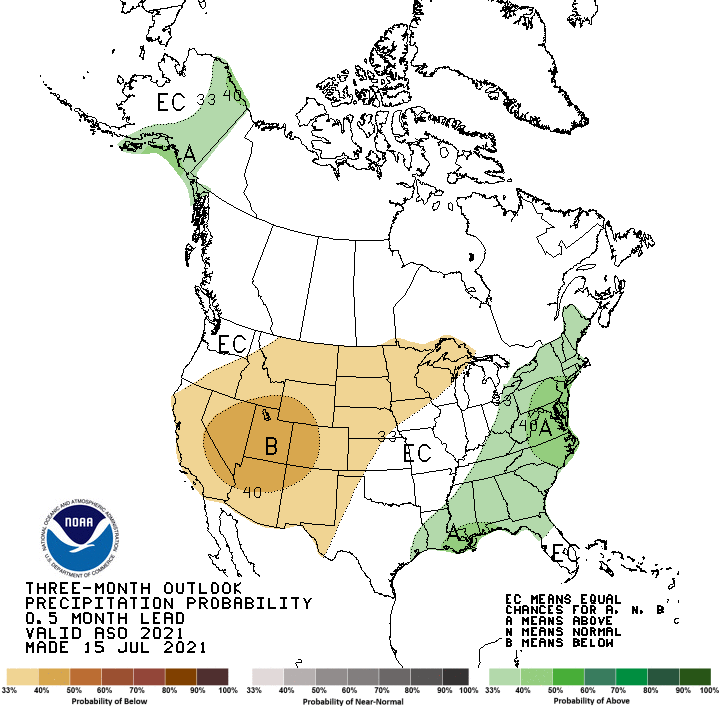 Observed so far this month!! 
Monthly P/T forecasts verified at mid-month are generally good! Why?   
(becoz they are mostly based on GFS’    2-wk fcsts).
  
But so far, fcst looks ??
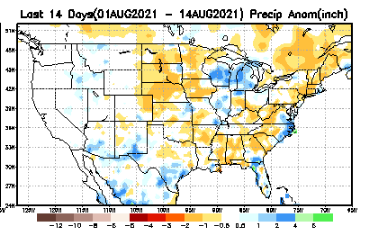 26
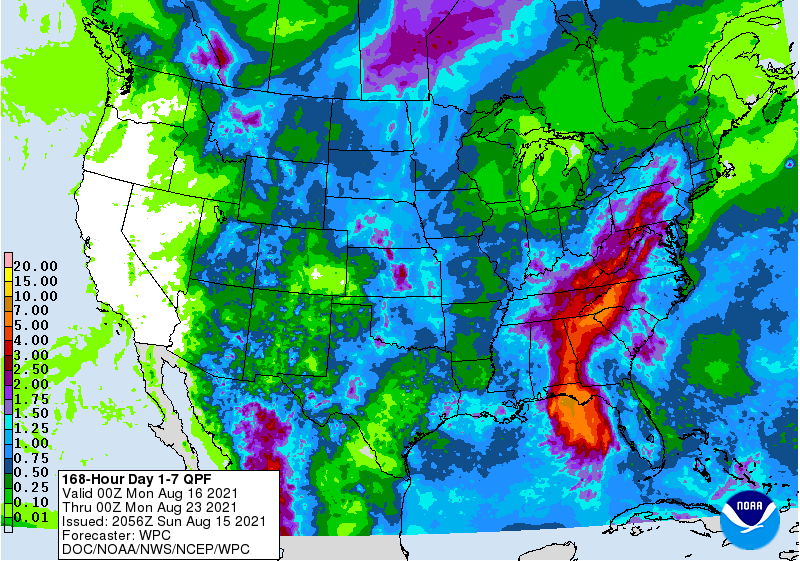 NCEP/WPC Next 7 days QPF Forecast
Impact of TC FRED! Skipped FL (rainfall impact!)
Actual Precip amounts and region generally varies highly from one model run to next!!
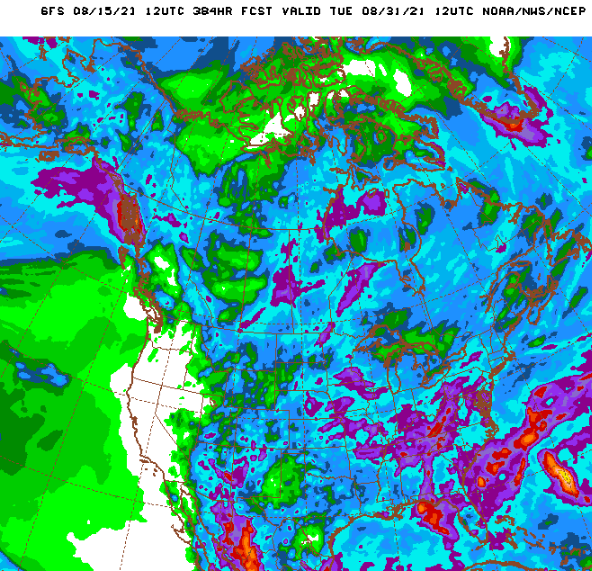 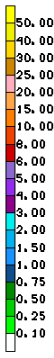 GFS Model Guidance for the 
next 16 days.
The only good thing happening in the West is at least the Monsoon this year did not fail as it did last year. No relief in Pacific coastal states until later November/December??
27
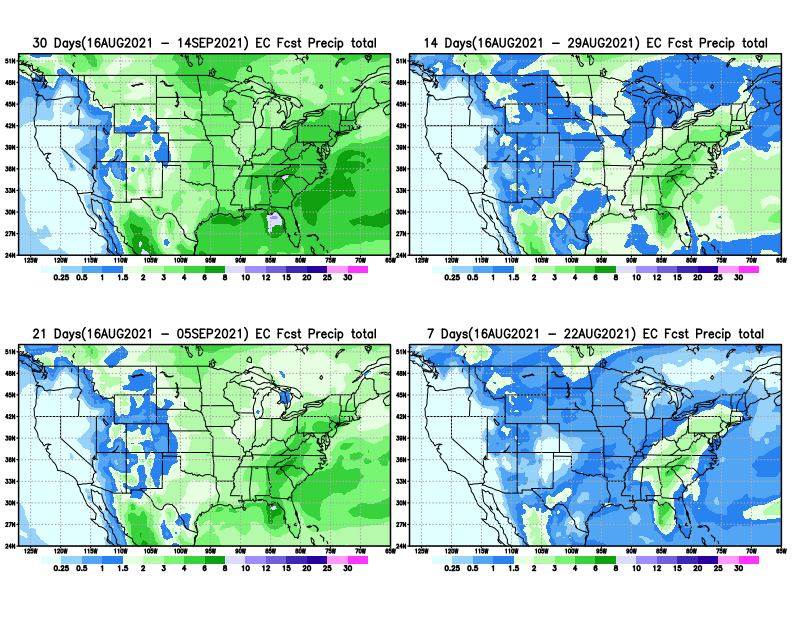 From European Center (EC) Precip forecast (made yesterday, 16 Aug) for next 30 days.
28
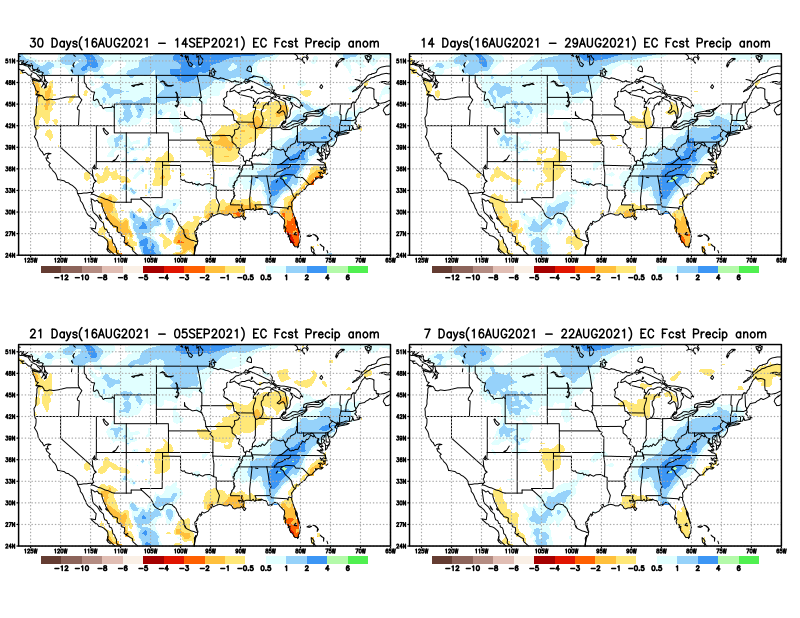 From European Center (EC) Precip forecast (made yesterday, 16 Aug) for next 30 days.
29
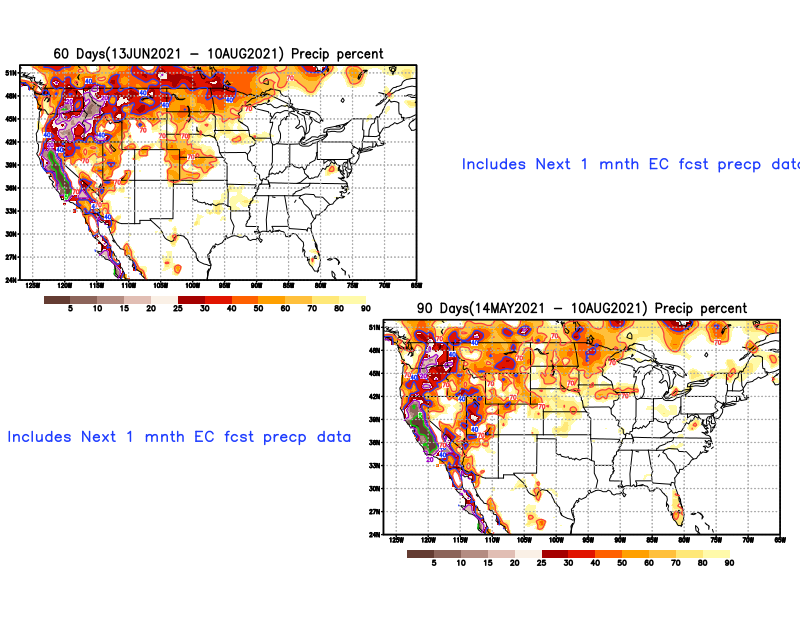 SHOWN LAST MONTH, at the briefing!!
30
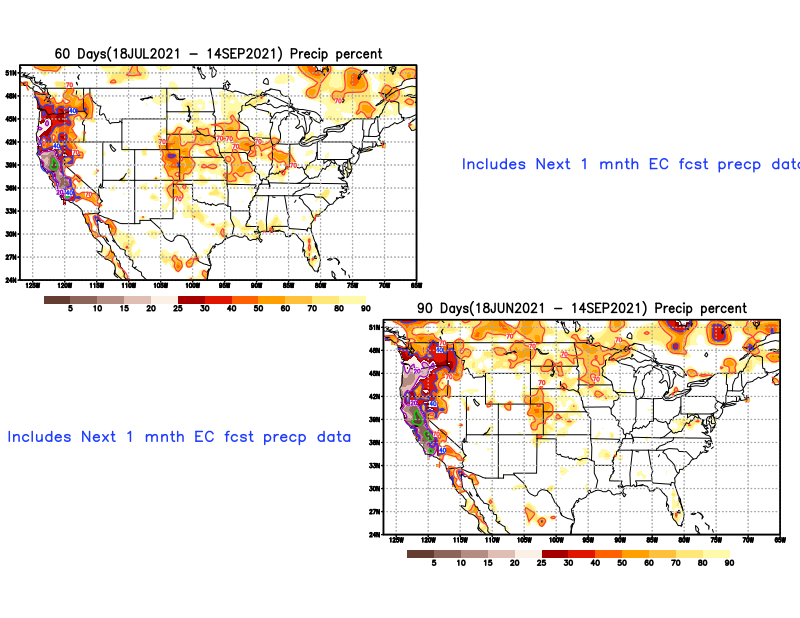 31
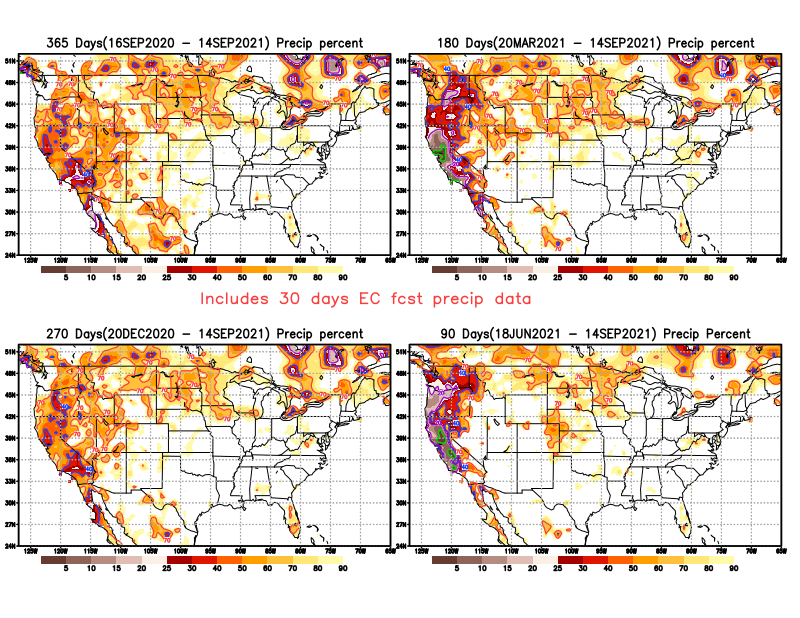 32
Week-4 Soil Moisture Percentile (SMP) Fcst based on VIC model forced with ECMWF-extended precipitation forecast!
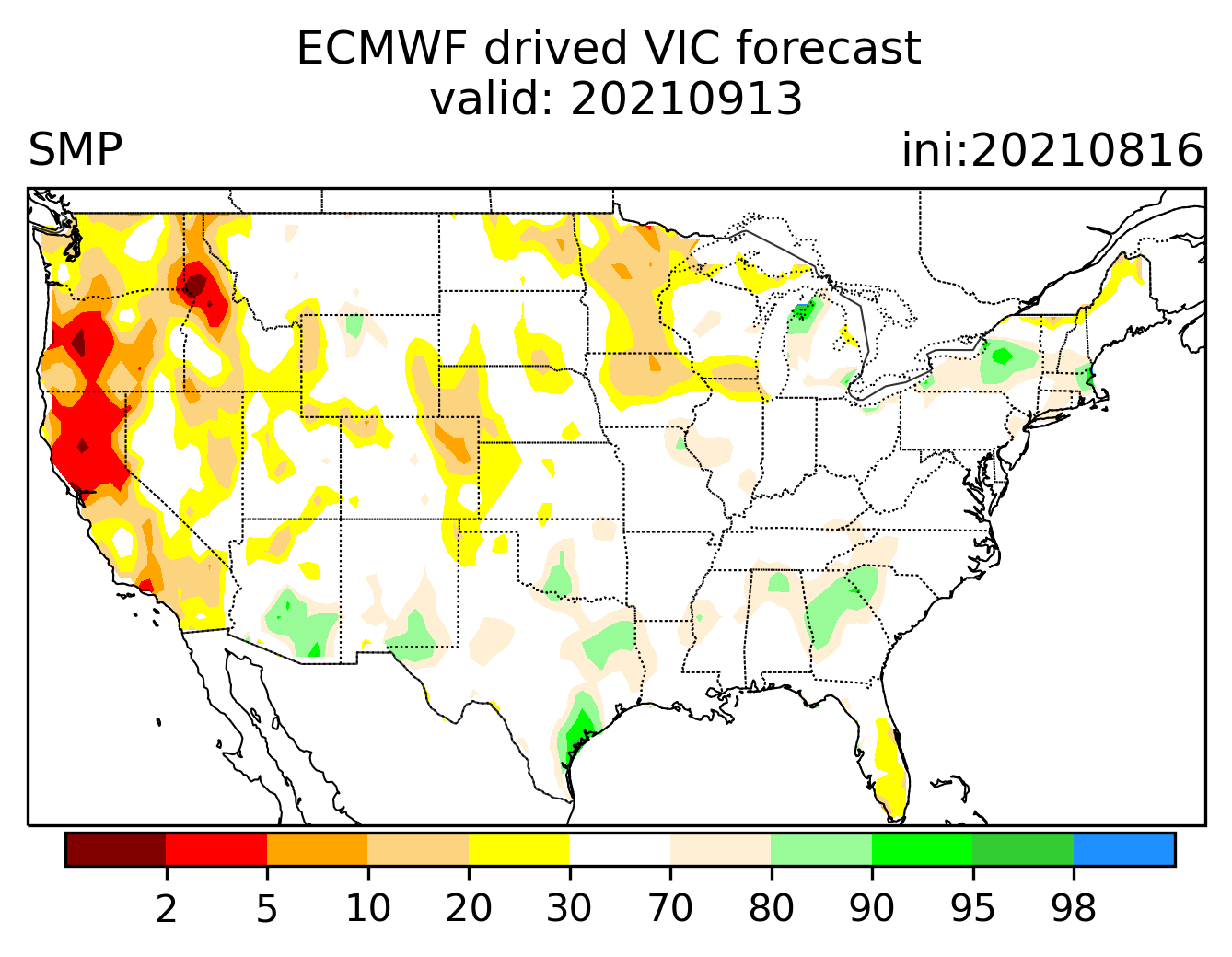 ??
(From Drs. Li Xu and Yun Fan)  More detail at From: https://www.cpc.ncep.noaa.gov/products/people/lxu/flashd/flash_prediction.html
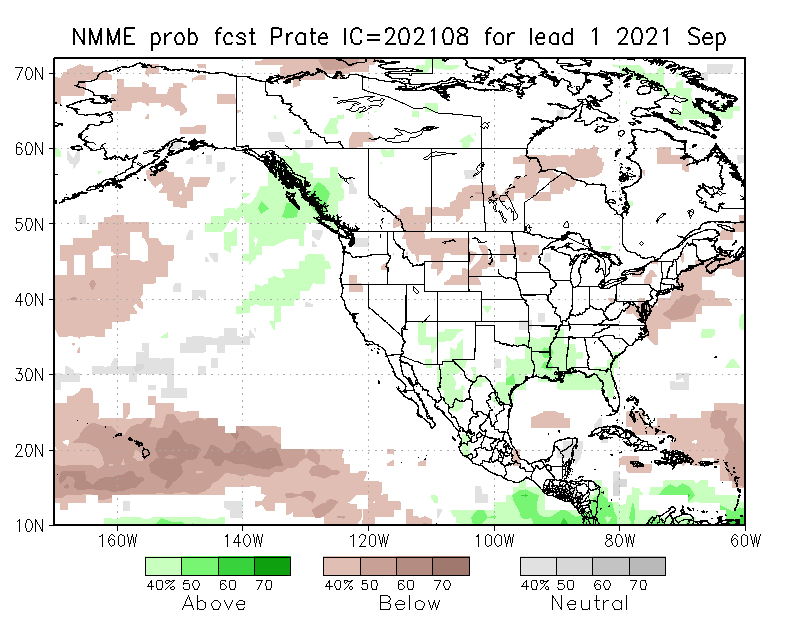 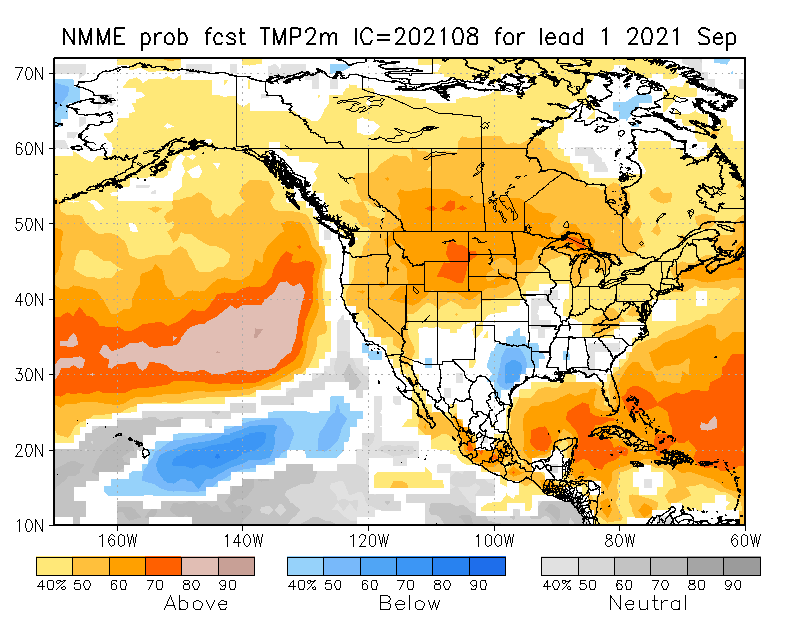 NMME T & PEns.Mean forecastsfor
Sep
Much of the country is fcst to be warm, except in eastern TX & vicinity.  The west is WARM+
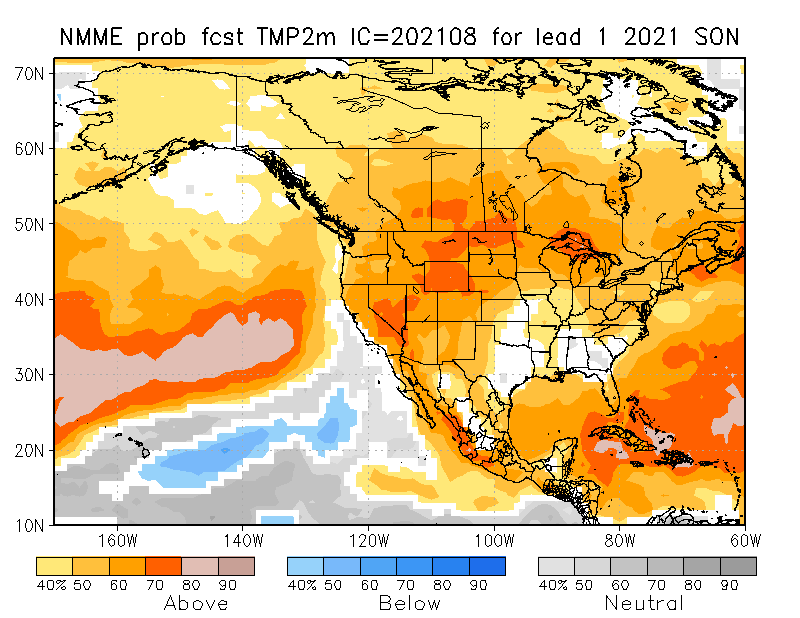 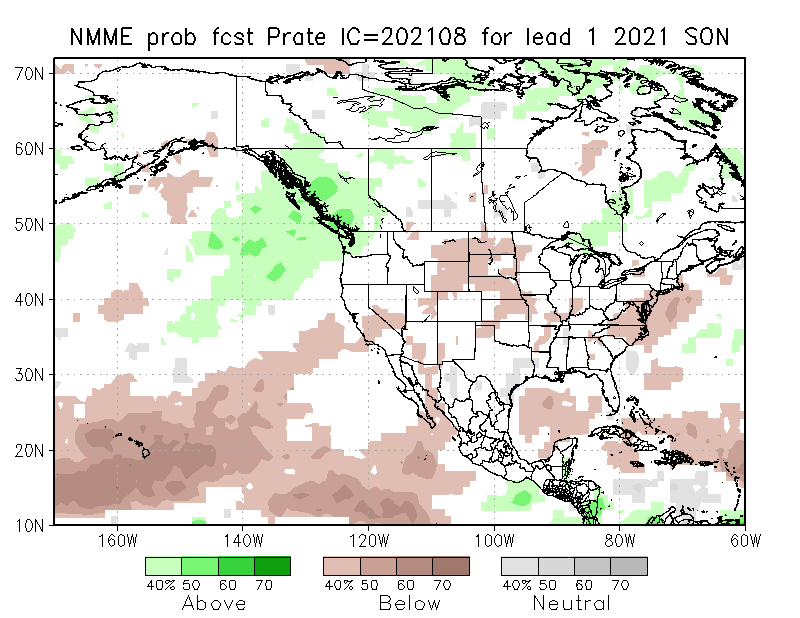 SON
Will the SW monsoon be good this year for next 2mos.
The drought expand/redevel-op further in the NW? and in the Northern Great Plains area. How bad can it get anyway?
Not much green anywhere over US!!
34
Agreement/Disagreement among the various NMME models’ SON seasonal Precip. Forecast.
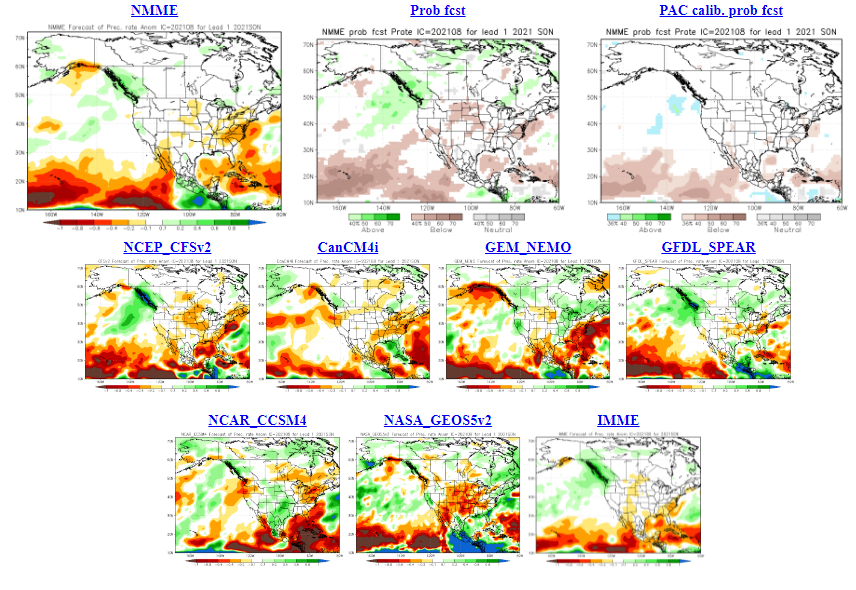 ??
35
(From NMME)                               compared with this month(foreground, red border)
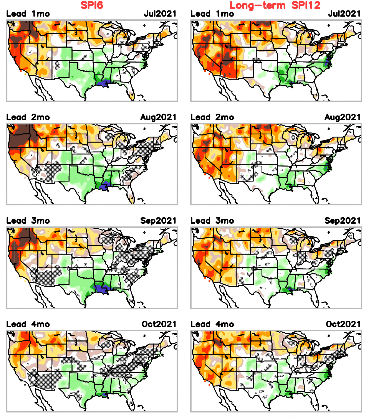 Why is there so fewer hatched areas in SPI6 fcst from NMME models’ based fcst this month as compared to last month (left 2 columns) ? Fcsts more confident now?
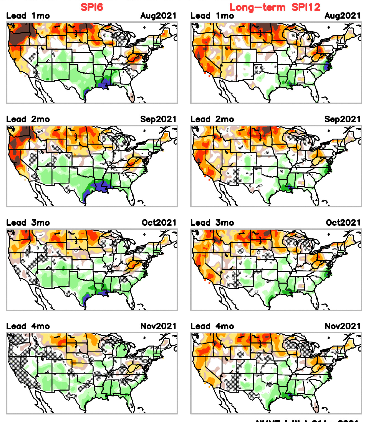 Forecast uncertain in Hatched areas.
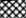 Many pieces of  hatched areas in the central and mostly in the eastern half of the US – indicating the model’s inability to know the status of drought here.
SPI6 Fcst made from last month
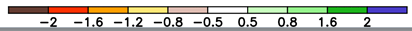 36
SPI6/SPI12 Fcst made from this month
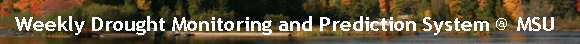 http://drought.geo.msu.edu/research/forecast/smi.monthly.php
Latest Initial Conditions: 
08/10/2021
Predicted Monthly Soil Moisture Percentile
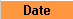 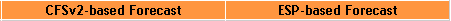 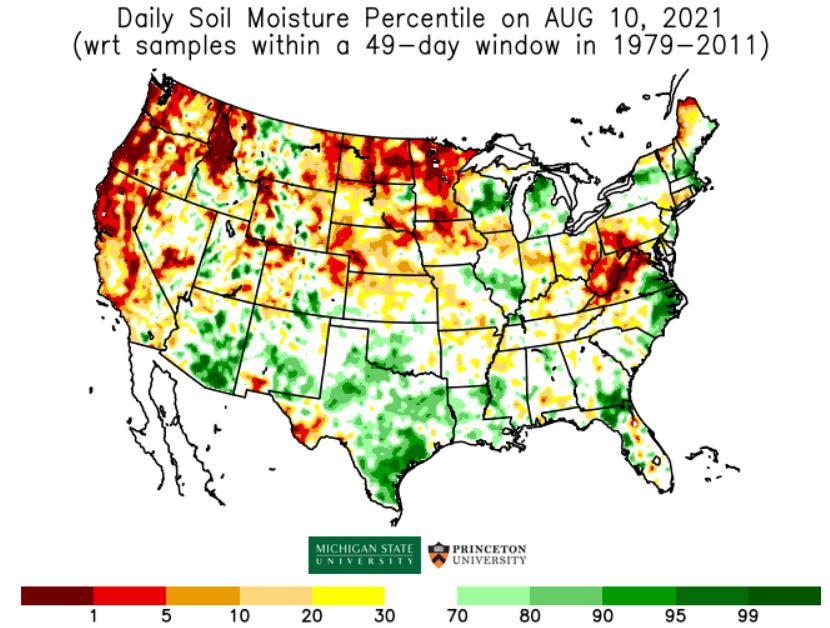 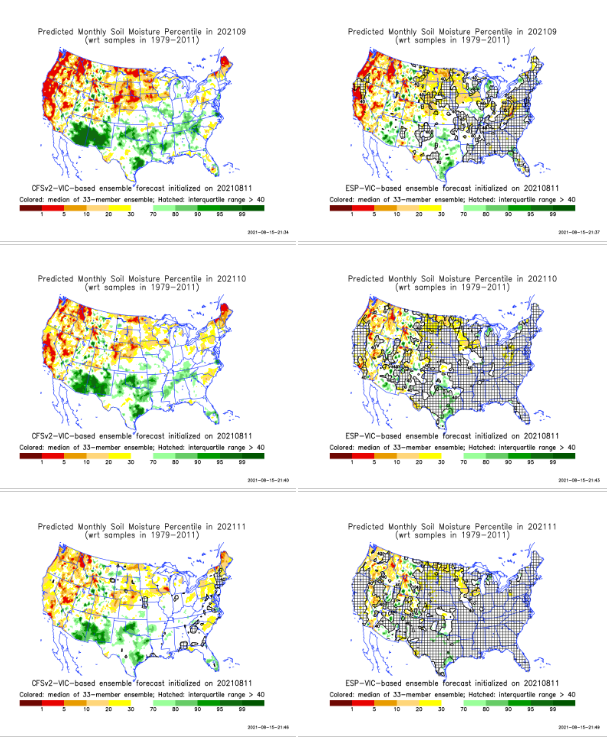 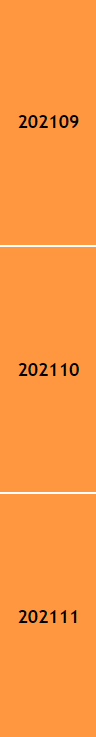 MSU   Soil Moisture Percentile forecast NOT available,      NOT updated!
CPC’s soil moisture percentile – Leaky bucket Model
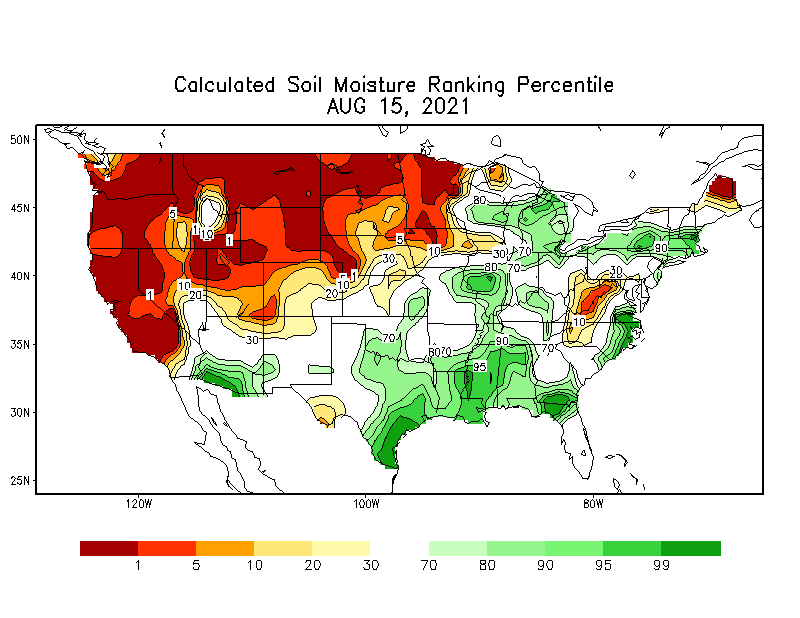 The inter quartile range suggest greater uncertainty about the forecast in these shaded regions.  Lots of uncertainty regions!! 
37
Summary
Current Drought conditions:
Due to better SW monsoon rainfall this year, improvement in short term drought conditions is happening around the four corners states area and vicinity and this was/is also forecast. But Long term drought worries still prevail! Difficult  to distinguish/show clearly the short/vs long term differences in USDM and Drought outlooks.  
Over the last 4-5 months, drought area has overall generally remained about the same, but the severity has lessened somewhat in the US west.  The worse drought conditions are in the border areas of southwest states  CA, NV, UT, western CO, and NM. These west regions are part of the  long term drought. It needs more than one good monsoon!
The somewhat improved conditions in the SW is however compensated by the slightly worsened drought conditions in the Northern Great plains area, thus still keeping  about 50 %  of the US area to continue to experience category D1 or worse drought condition. Dry/Drought conditions over the eastern US slightly improved.
All California reservoirs levels continue to worsen to below their historical average levels. If the forecast heat/temps and the lack of (seasonal) rainfall continues, things will probably get dire.
The fire season in the US western states is already well underway, and is much worse this year, as compared to the same time last year (a record year!), but the better SW monsoon this year has somewhat helped the situation here.
Current ENSO status and forecast: ENSO-neutral is favored for the remainder of summer (~60% chance in the July-September season), with La Niña possibly emerging during the August-October season and lasting through the 2021-22 winter (~70% chance during November-January).
Prediction:  
The odds of La Nina reemerging soon, within the upcoming forecast season (SON) continues to increase. Nevertheless, with the continued forecast of above normal temperatures in the US west and the continued dry season along the west coast states until winter (rainfall season), the short term drought in the Pacific coastal and adjoining states especially in CA, OR, WA is expected to broaden and get worse. 
In spite of the better SW monsoon rainfall in AZ/NM/UT/CO and vicinity, the long term drought in the south and west is still entrenched. The present drought and forecast T/P conditions here are likely to contribute to unfortunately a yet another severe fire season for the western states. Water shortages could certainly develop in many of the southwest/western states. Drought conditions in the Northern Great Plains states has worsened, and with the summer rainfall season coming soon to a close, it is unlikely the current drought conditions there will likely persist,
By the end of the forecast season, east of Minnesota, there will most likely be no areas under drought including Florida, the New England states and the Mid Atlantic states. 
SON is a difficult season to forecast, both in terms of rainfall climatology (relatively dry!) and drought, especially in the context of developing La Nina conditions. The mild dry conditions (% rainfall wise) in the mid Atlantic states need not be of concern, especially given the track of TS Fred, and the rest of active hurricane season.  ***********
Miscellaneous maps
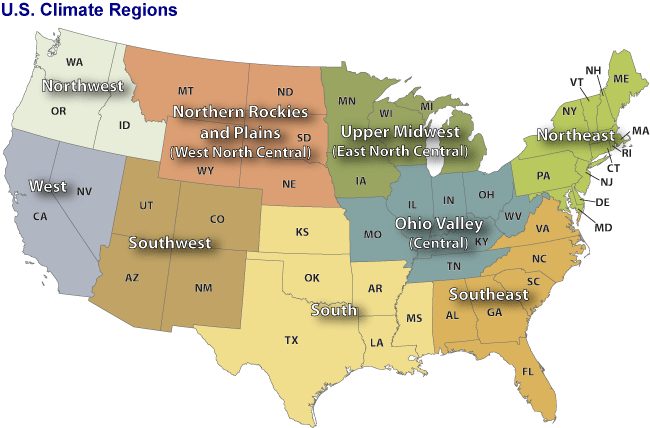 39
Miscellaneous maps
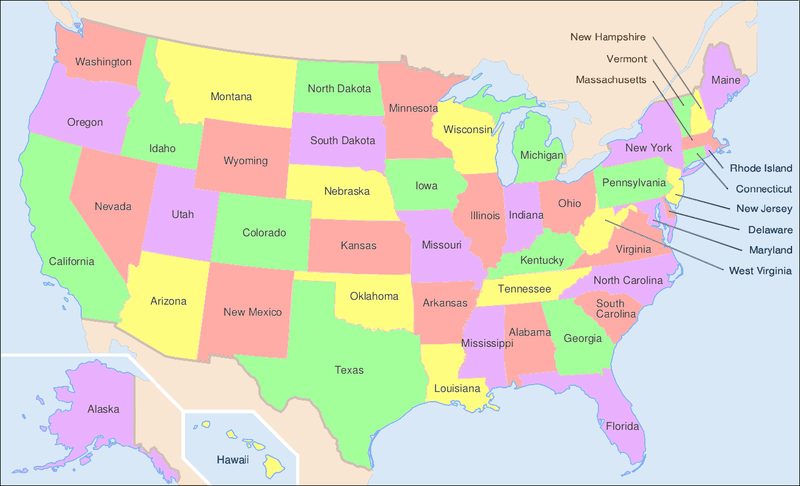 40